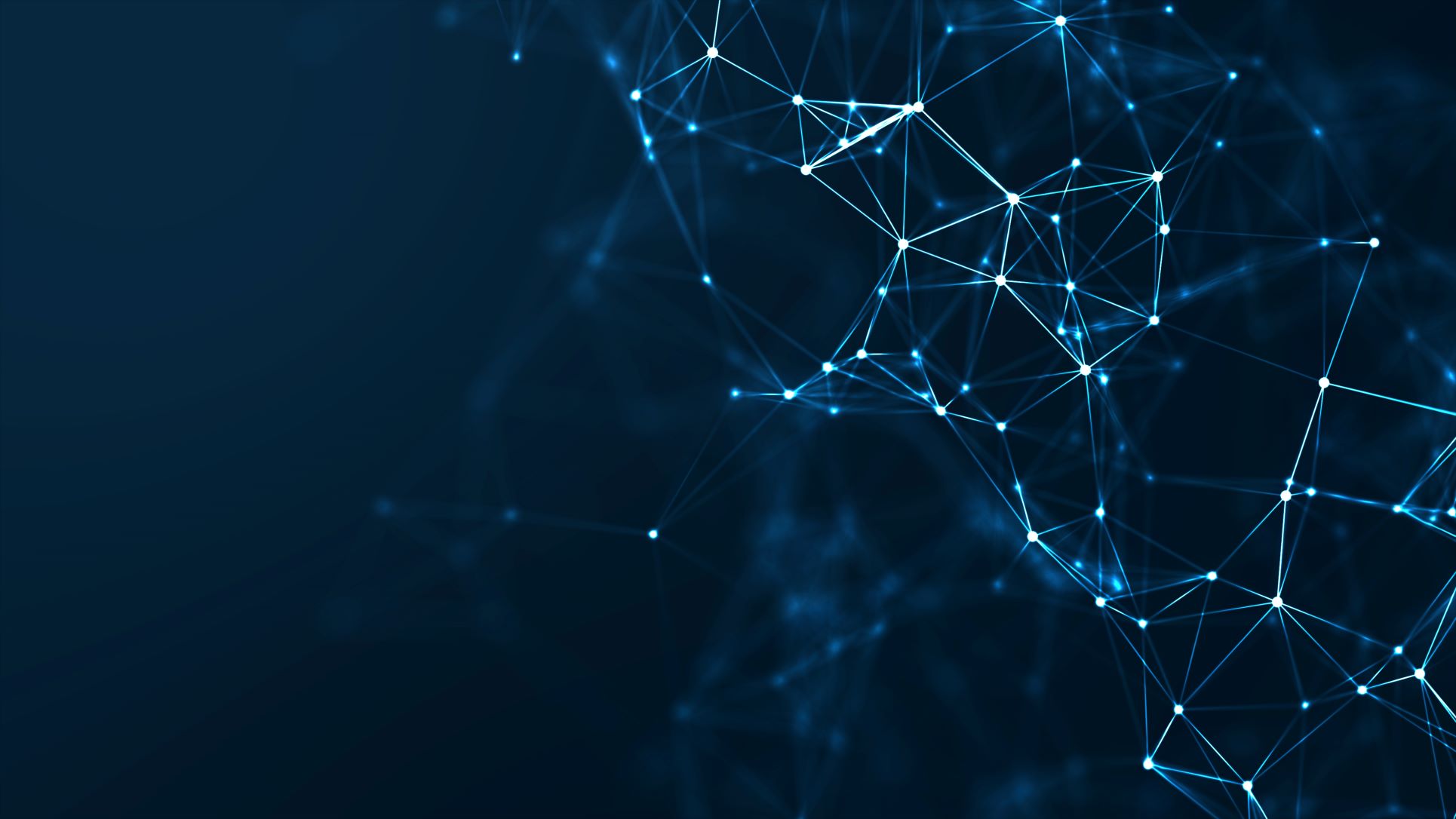 Trobada Informativa sobre els fons Next Generation EU
Context de treball, incloent les convocatòries del Plan Estratégico de Inversión en Ciencia, tecnología e innovación
Barcelona, 16 de setembre 2021
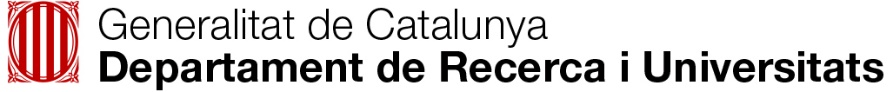 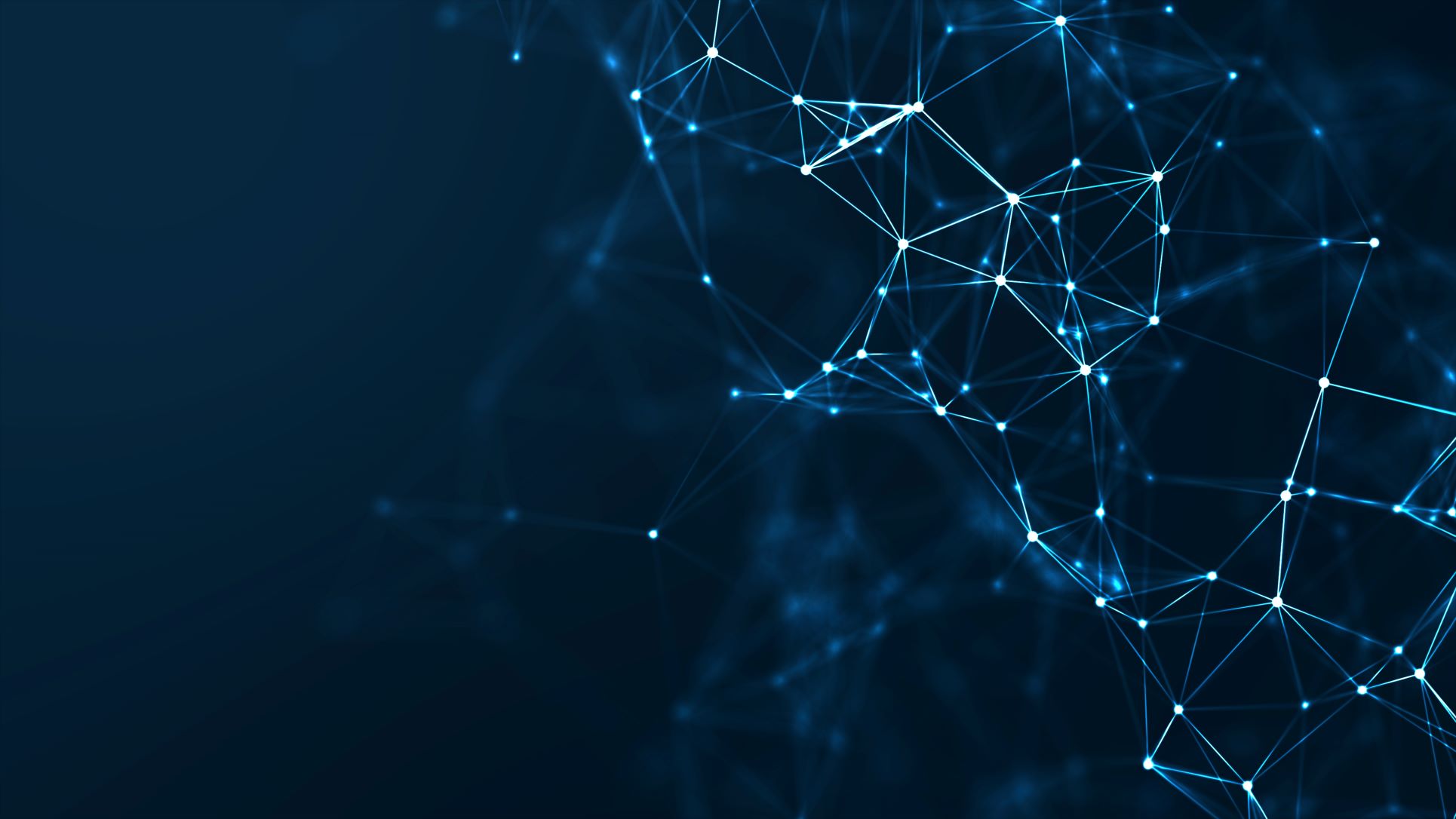 ÍNDEX
El PN@SC
NG Catalonia
Fons europeus de recuperació
Plan Estratégico de Inversión en Ciencia, Tecnología e Innovación (MCIN)
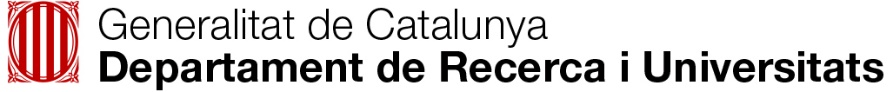 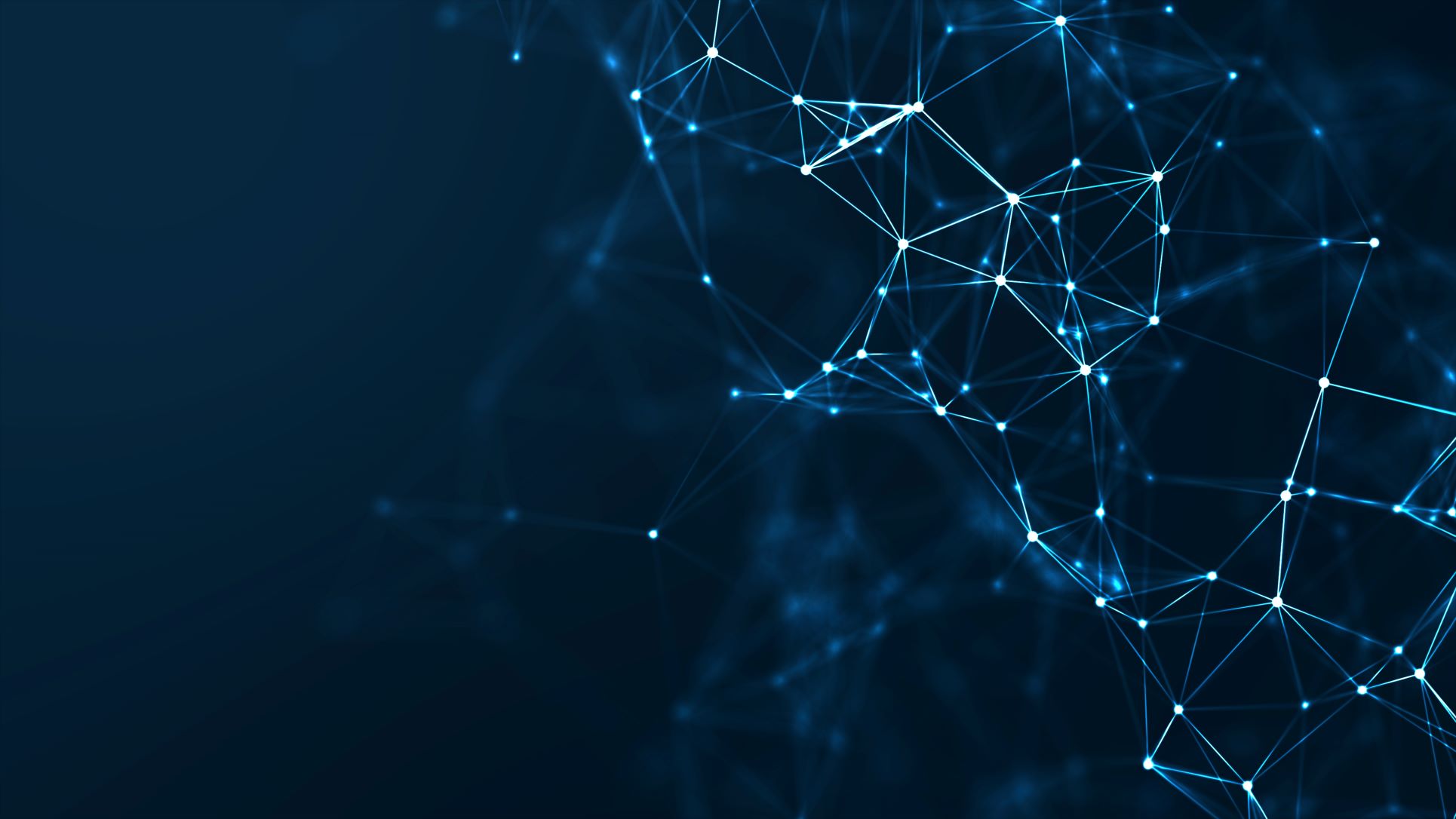 El PN@SC
18 mesos entre l’acord de govern de partida i l’acord de govern d’aprovació document final
2 plenaris de 88 membres
3 taules permanents de 34 membres
34 reunions dels 7 grups de treball
1 consell consultiu amb 38 integrants 
1 procés participatiu amb 12 trobades presencials i 134 aportacions
1 pn@sc talk
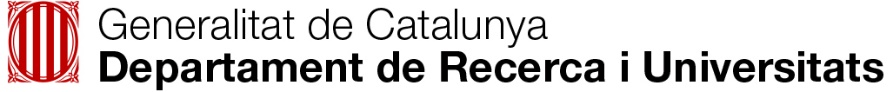 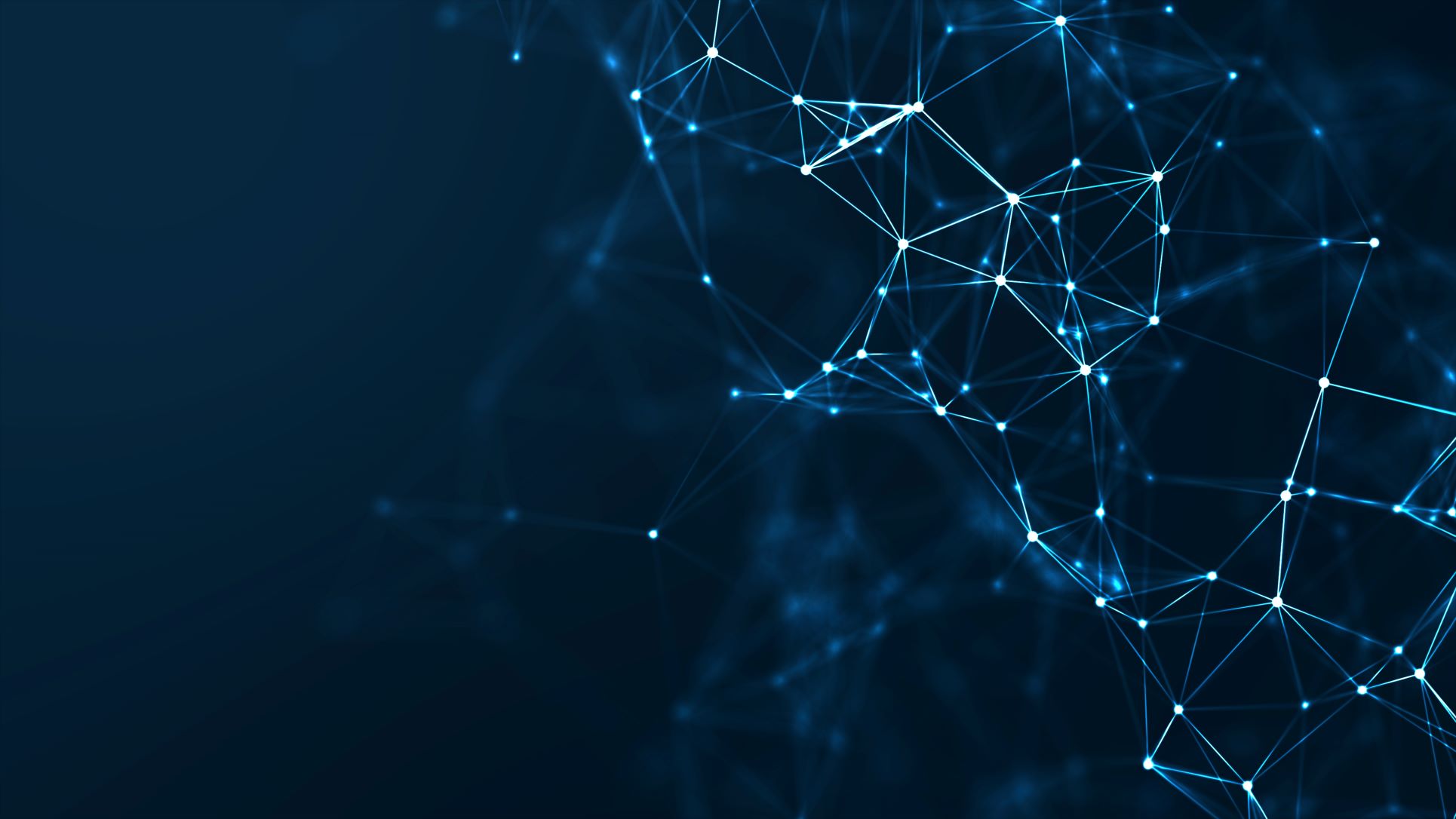 El PN@SC
Estratègia a 5 anys vista, a llarg termini (2030) i amb 84 acords en 6 eixos:

El sistema de coneixement: 28 acords 
El talent de les persones, l’energia del coneixement: 14 acords 
La inversió econòmica, una aposta segura: 5 acords 
Impulsar el sistema de recerca i les seves infraestructures: 9 acords 
Transformar el coneixement en prosperitat i benestar: 22 acords 
El territori, les regions i les ciutats, una oportunitat: 6 acords
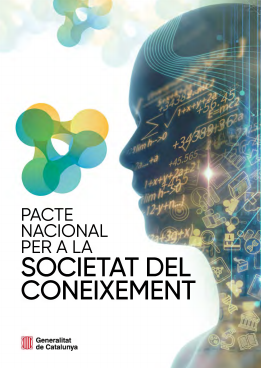 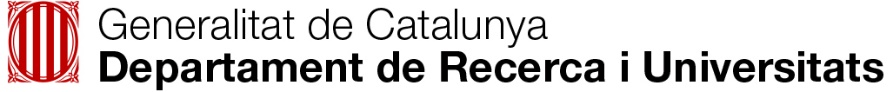 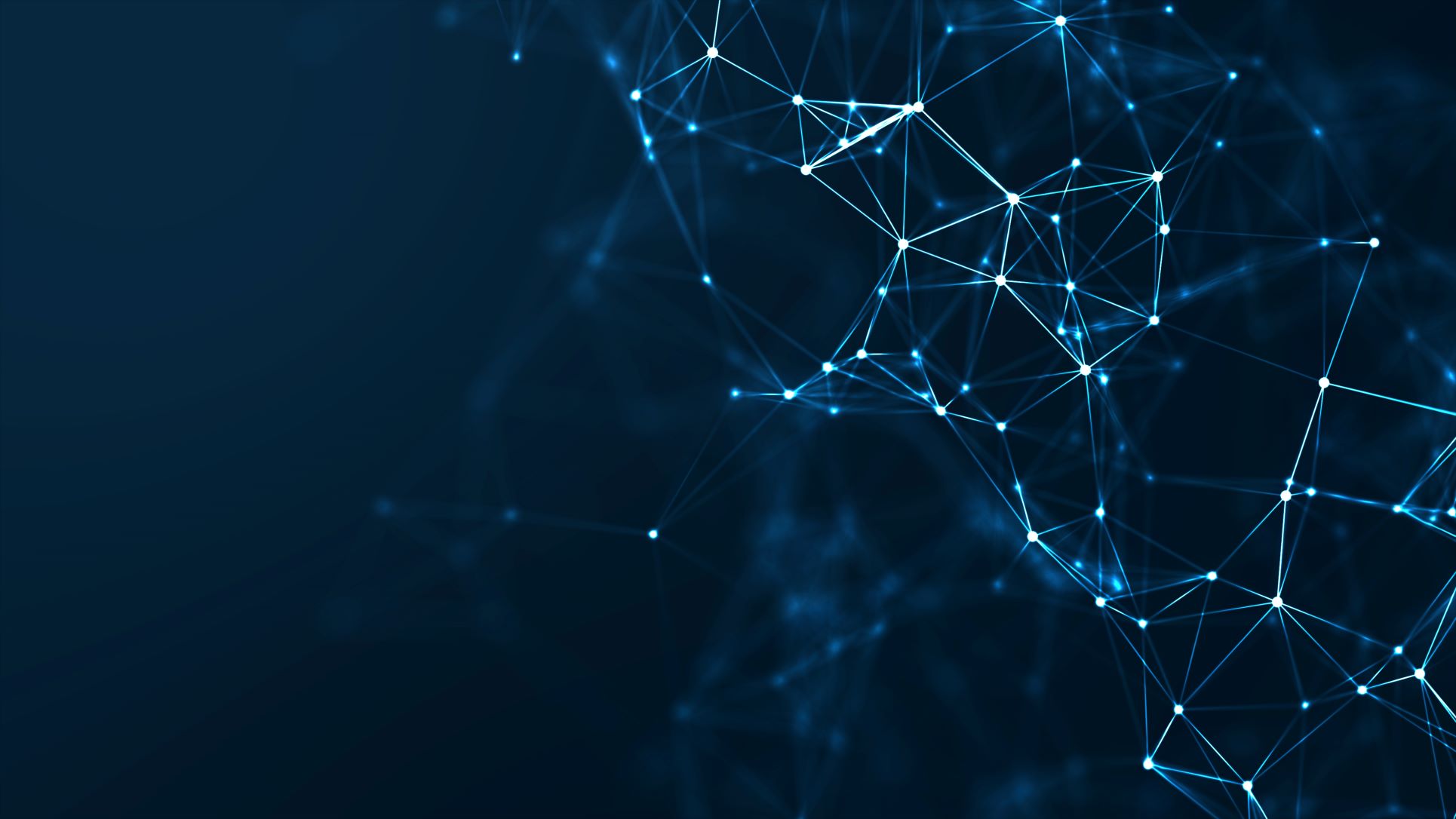 El PN@SC
L’estratègia
Assolir en cinc anys una despesa global total en R+D+I del 2,12% del PIB català, amb un increment de la despesa pública que passi del 0,58% al 0,75% i amb un augment de la despesa privada del 0,99% a l’1,37%
Establir indicadors d’innovació d’acord al Regional Innovation Scoreboard (RIS) per tal de temporalitzar l’objectiu d’incorporar-nos al grup de líders en innovació
Promoció de la col·laboració sistemàtica i sistèmica dels agents del sistema d’educació superior, del sistema de recerca, del sistema d’innovació i del sistema empresarial
Alineament de les polítiques de recerca i d’innovació del Govern
Potenciar la innovació empresarial
Estàndards de qualitat de l’educació superior
Descentralització
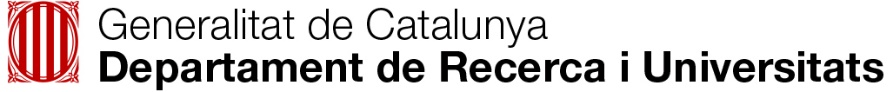 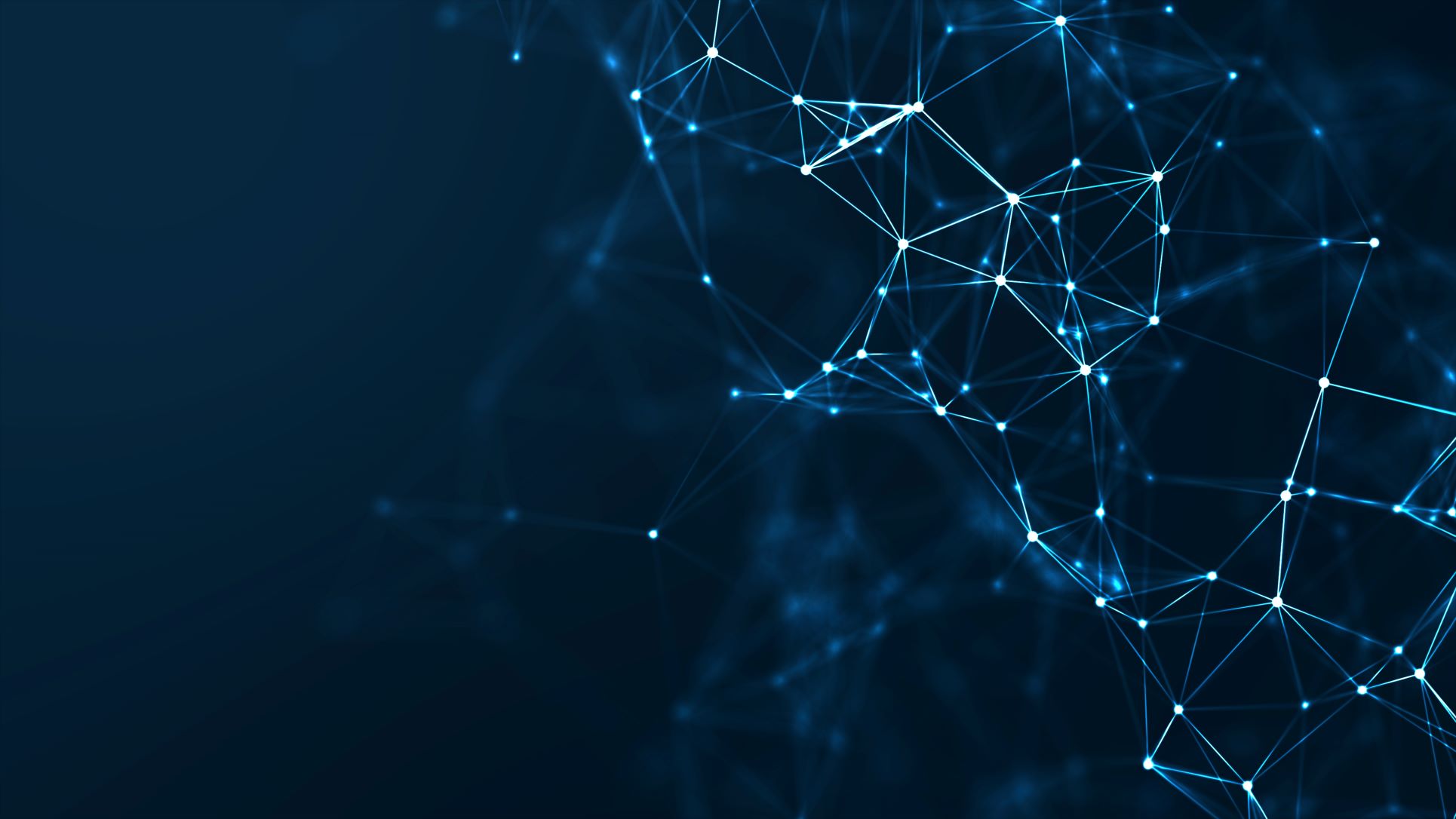 El PN@SC i el CORECO
88 projectes en l’àmbit de recerca i universitats
18 SUR
7 CSUC
2 BIOCAT
13 centres CERCA i grans infraestructures
34 universitats
14 parcs científics i tecnològics

+6 projectes presentats  per PDA

Per un import de 9.478,2M€ dels quals 5.037,7M€ es demanen de fons europeus de recuperació 2021-2026, més 145,8M€ a través de PDA
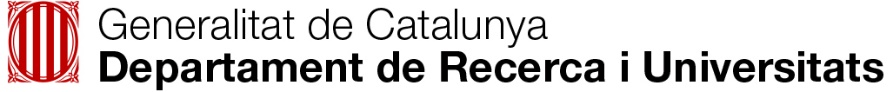 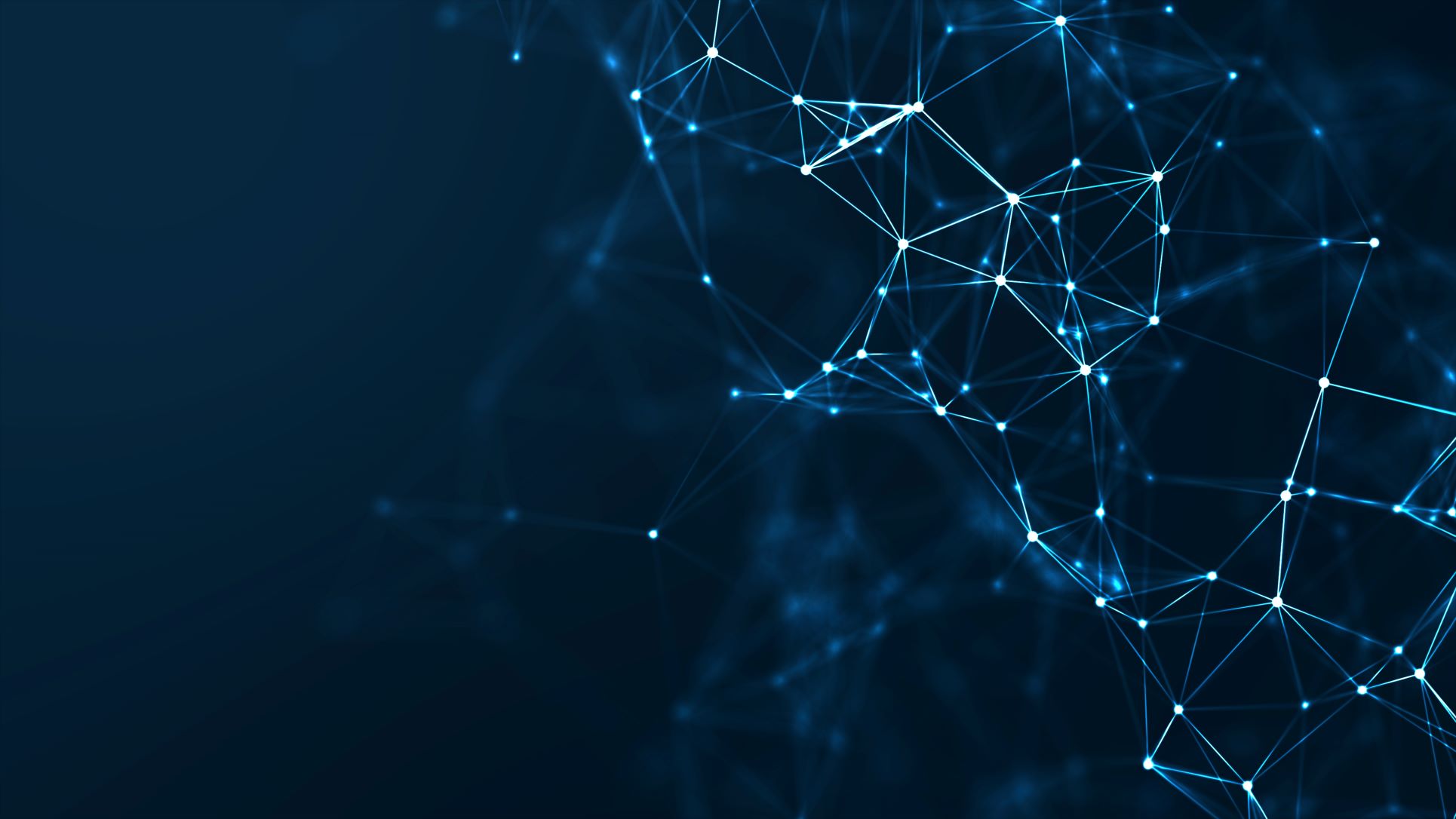 El PN@SC i el CORECO
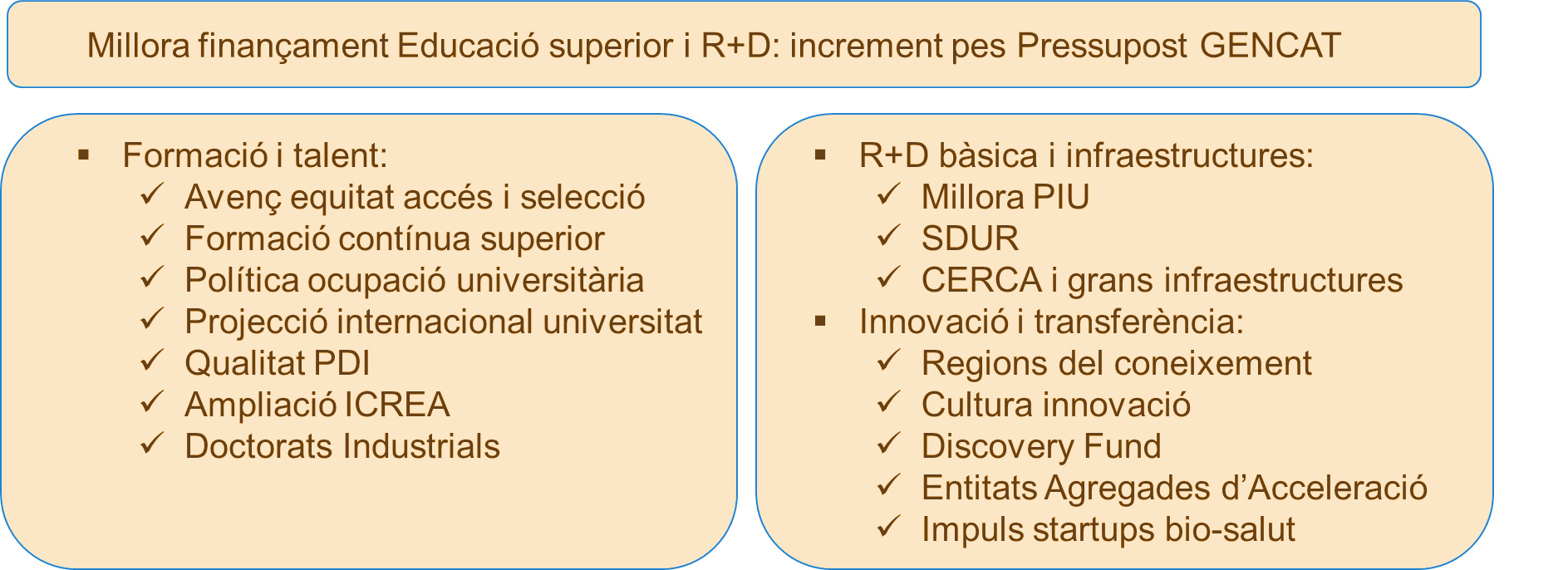 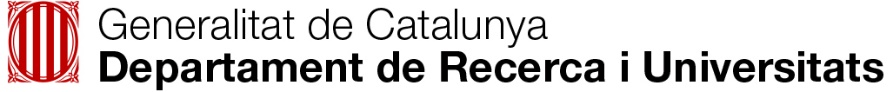 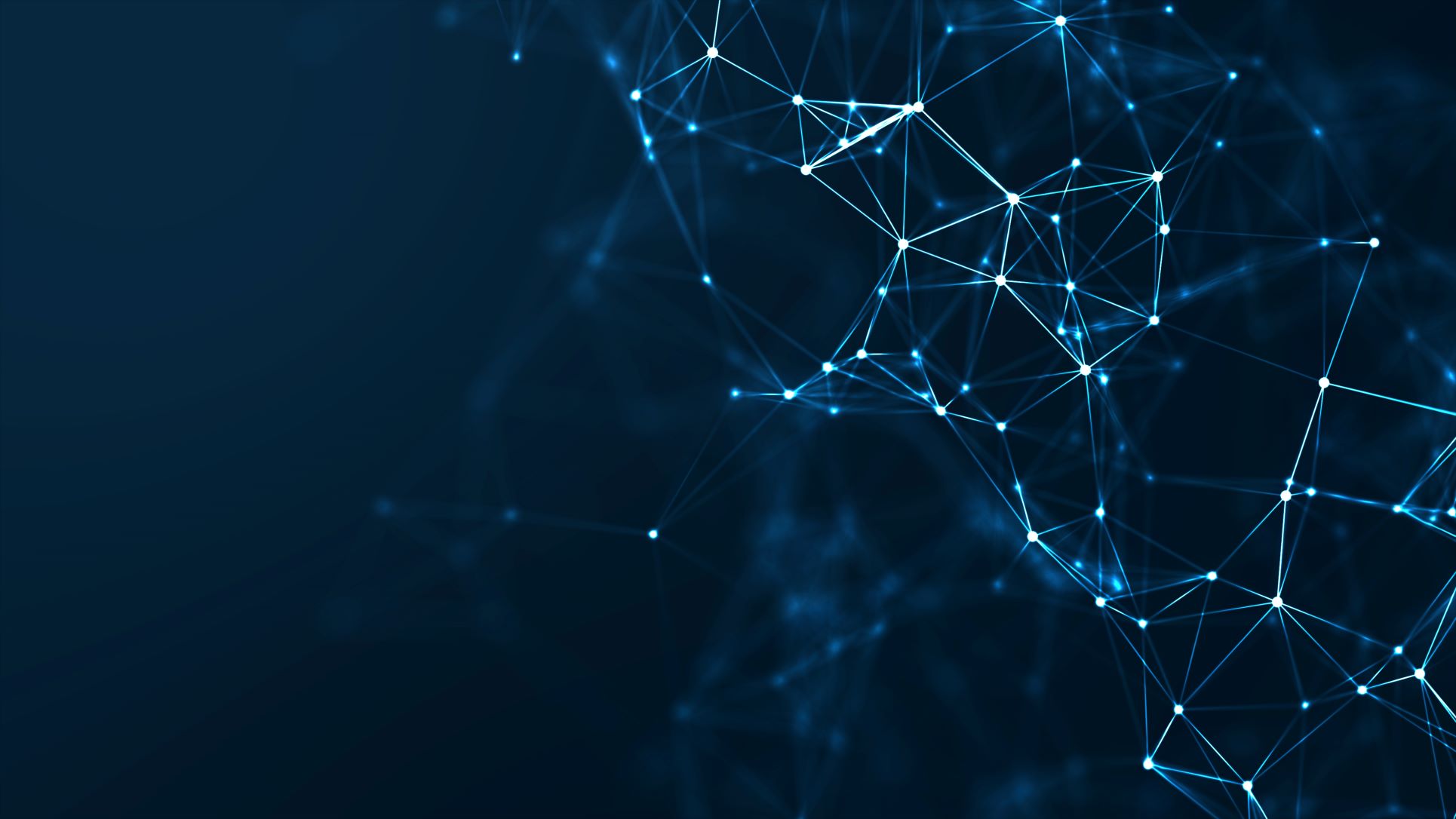 NG CATALONIA
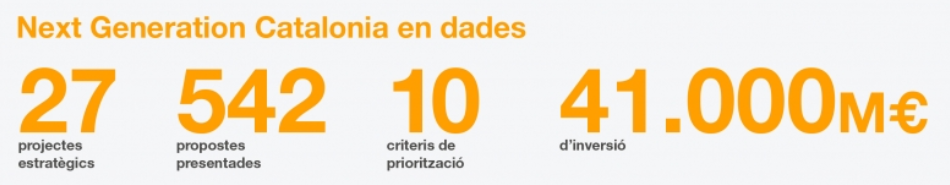 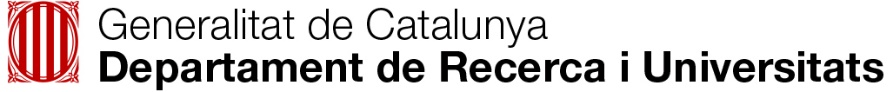 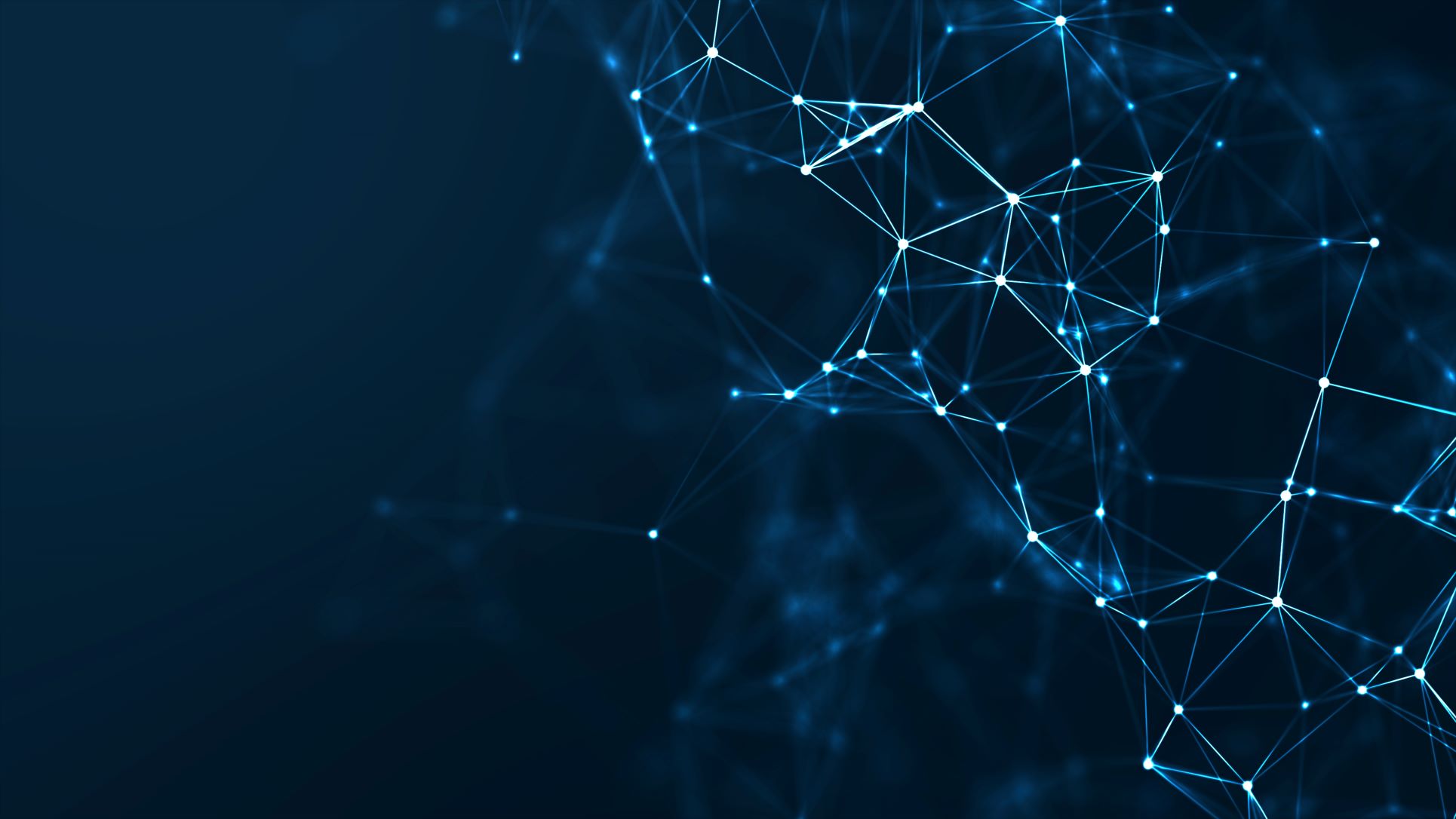 NG CATALONIA
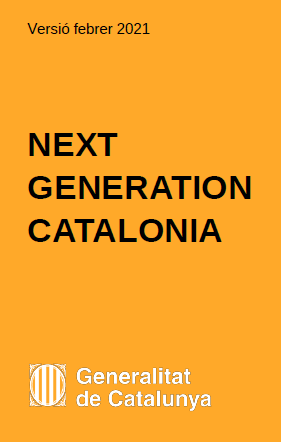 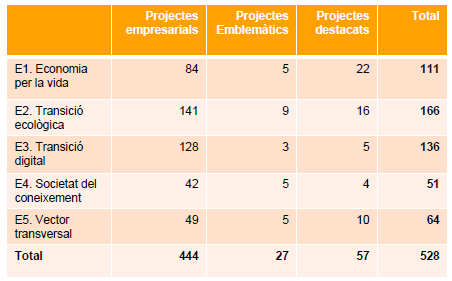 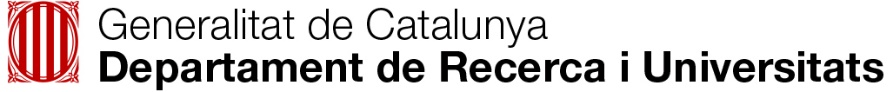 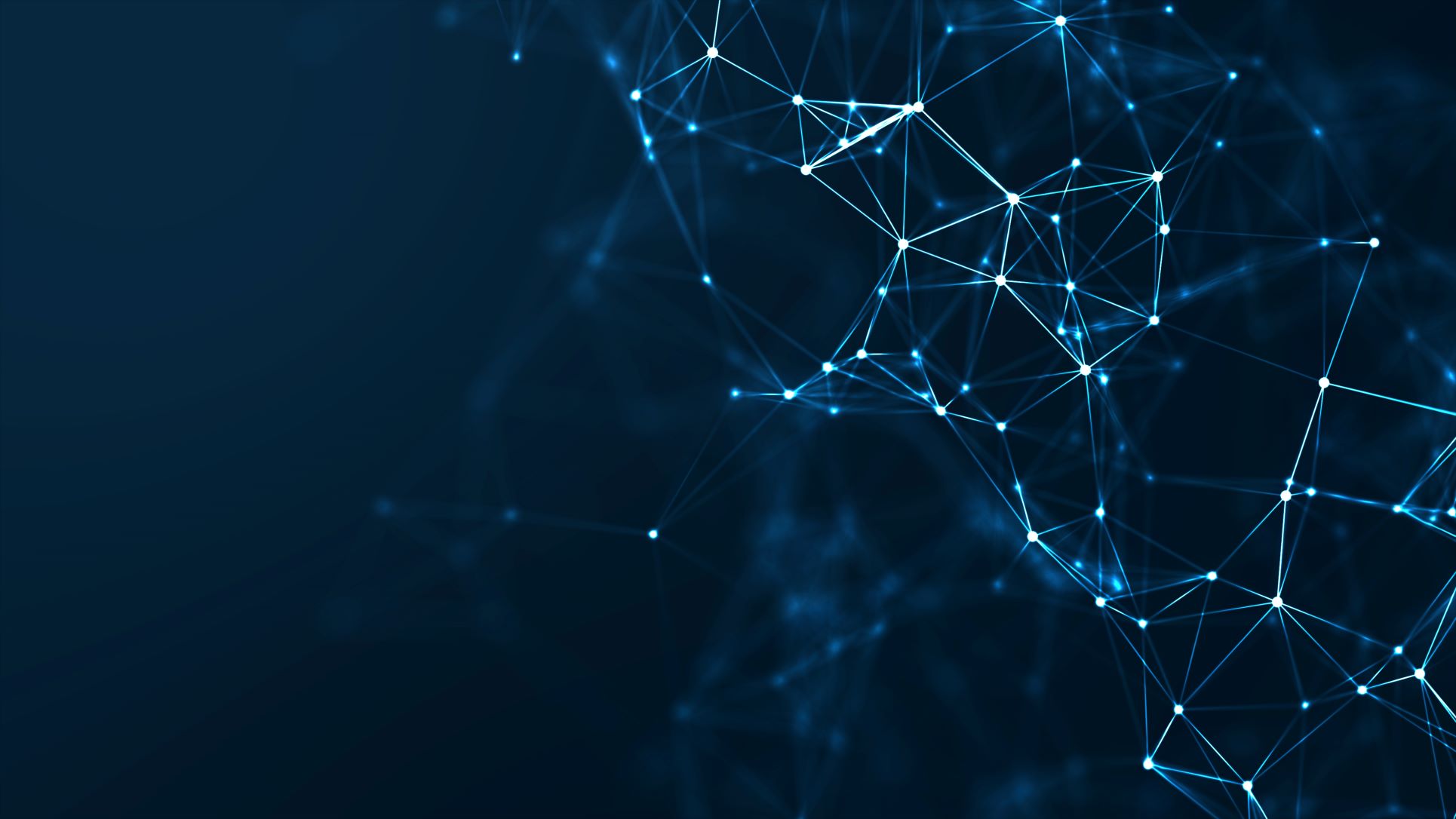 NG CATALONIA i CORECO
Projectes emblemàtics
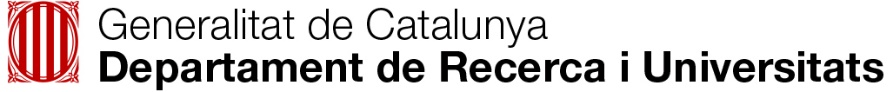 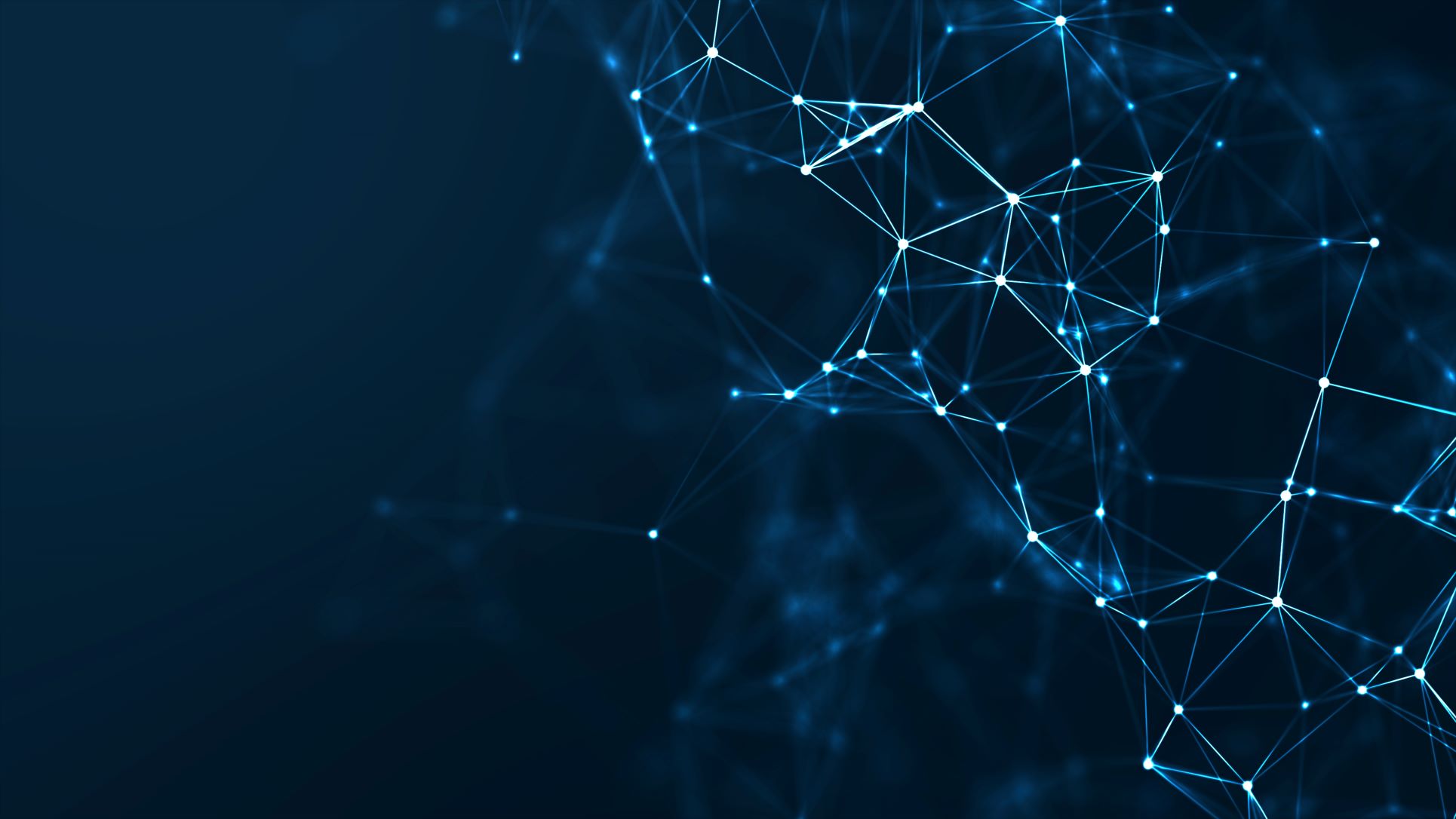 NG CATALONIA i CORECO
Projectes destacats
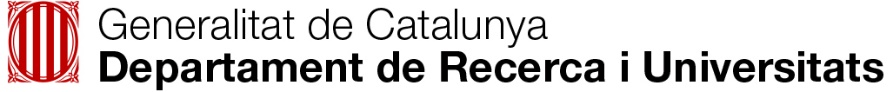 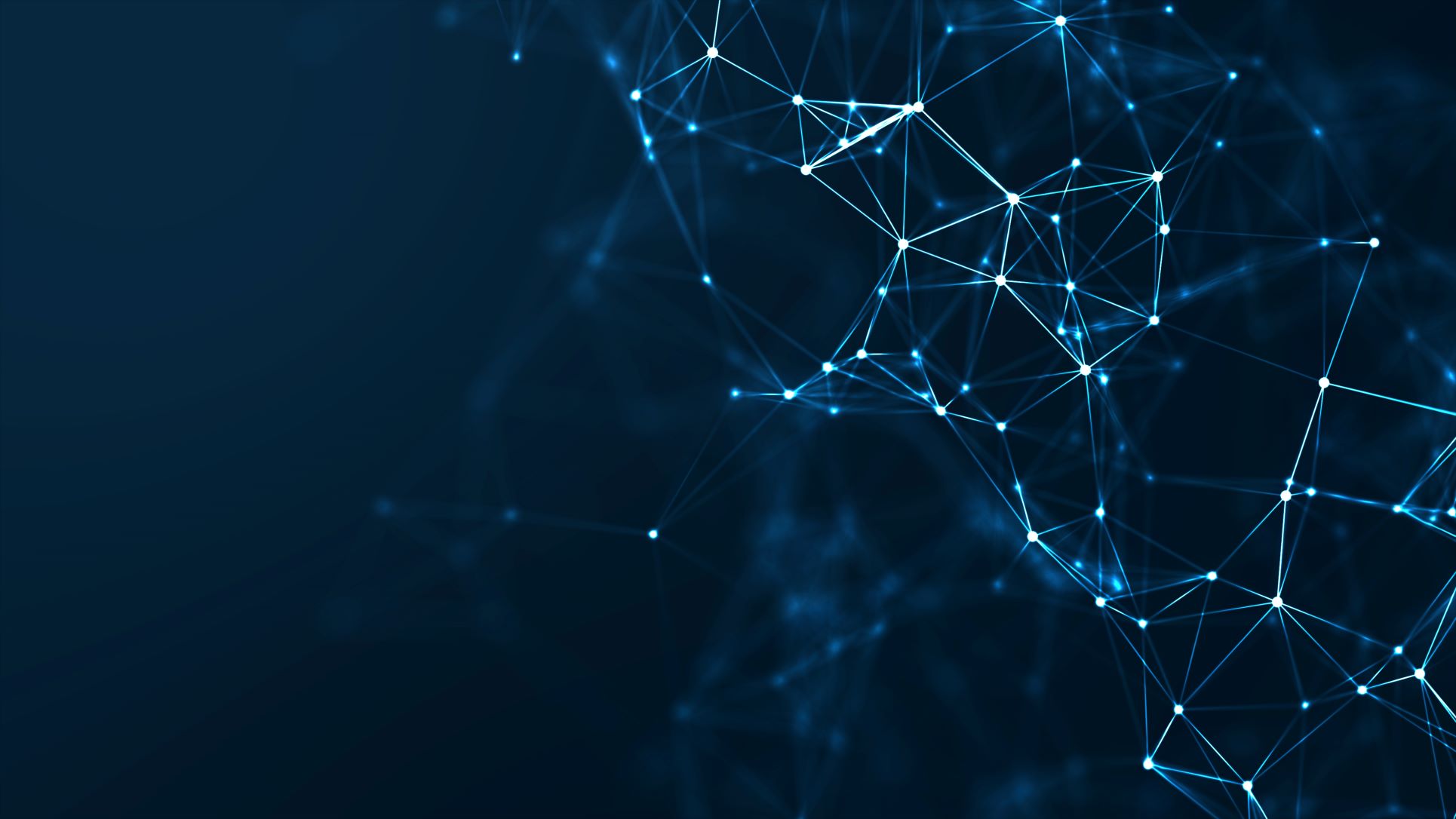 Fons europeus de recuperació
Plan de Recuperación, Transformación y Resilencia

Informació oficial sobre l’estratègia espanyola per canalitzar els fons destinats per Europa a reparar els danys provocats per la crisi de la COVID-19 i, mitjançant reformes i inversions, construir un futur més sostenible

https://planderecuperacion.gob.es/

Els diferents organismes públics dependents de l’Administració General de l’Estat, les CCAA i els Ajuntaments publiquen convocatòries de concursos i subvencions, l’adjudicació de les quals està regulada per la Llei de Contractes del Sector Públic i per la Llei General de Subvencions
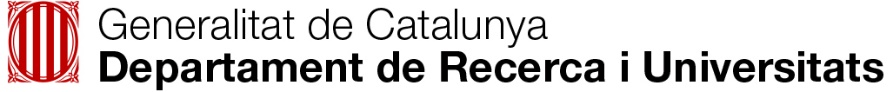 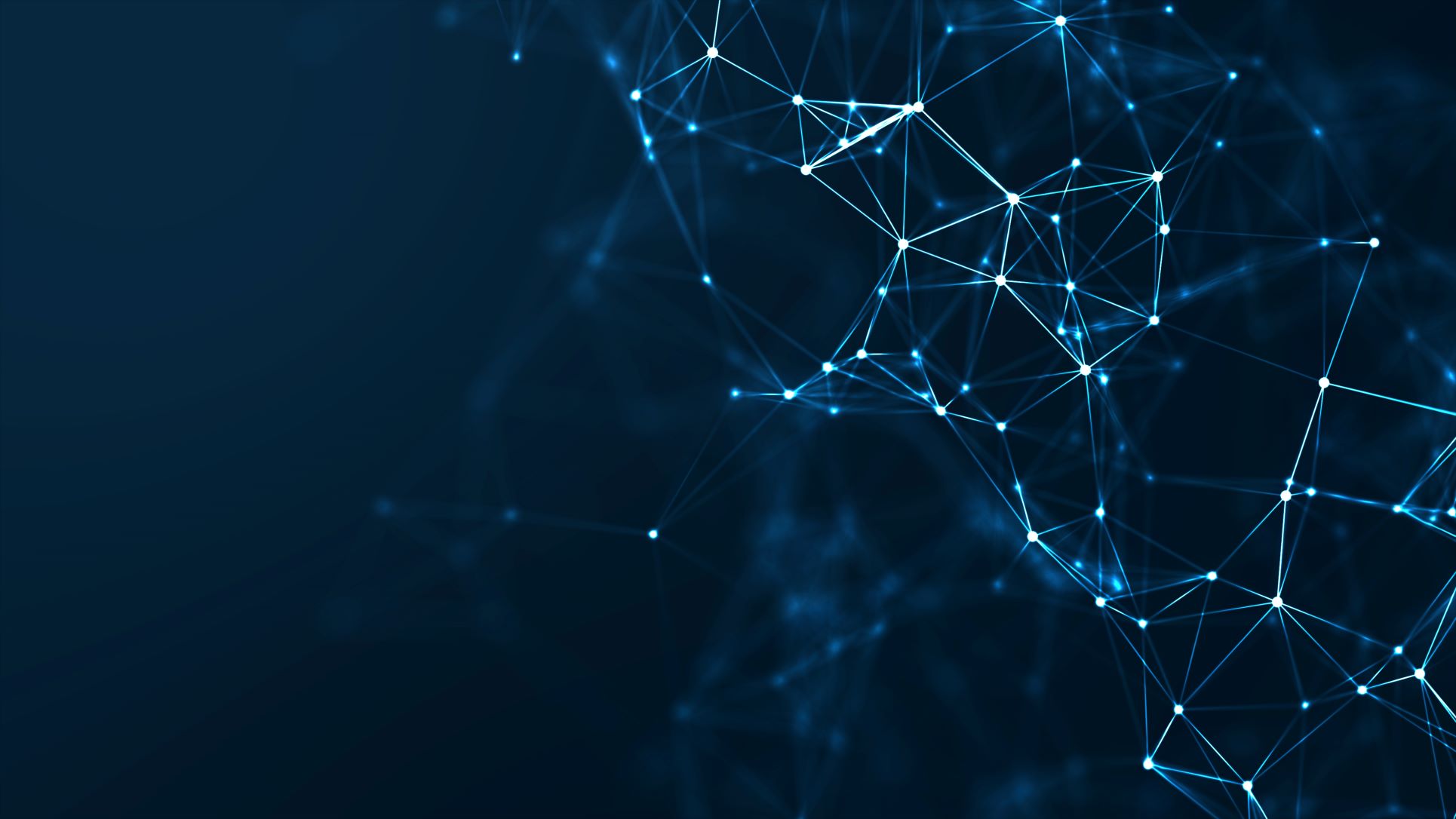 Fons europeus 
de recuperació 
als PGE 2021
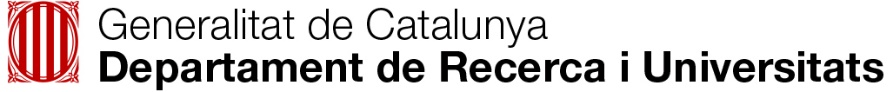 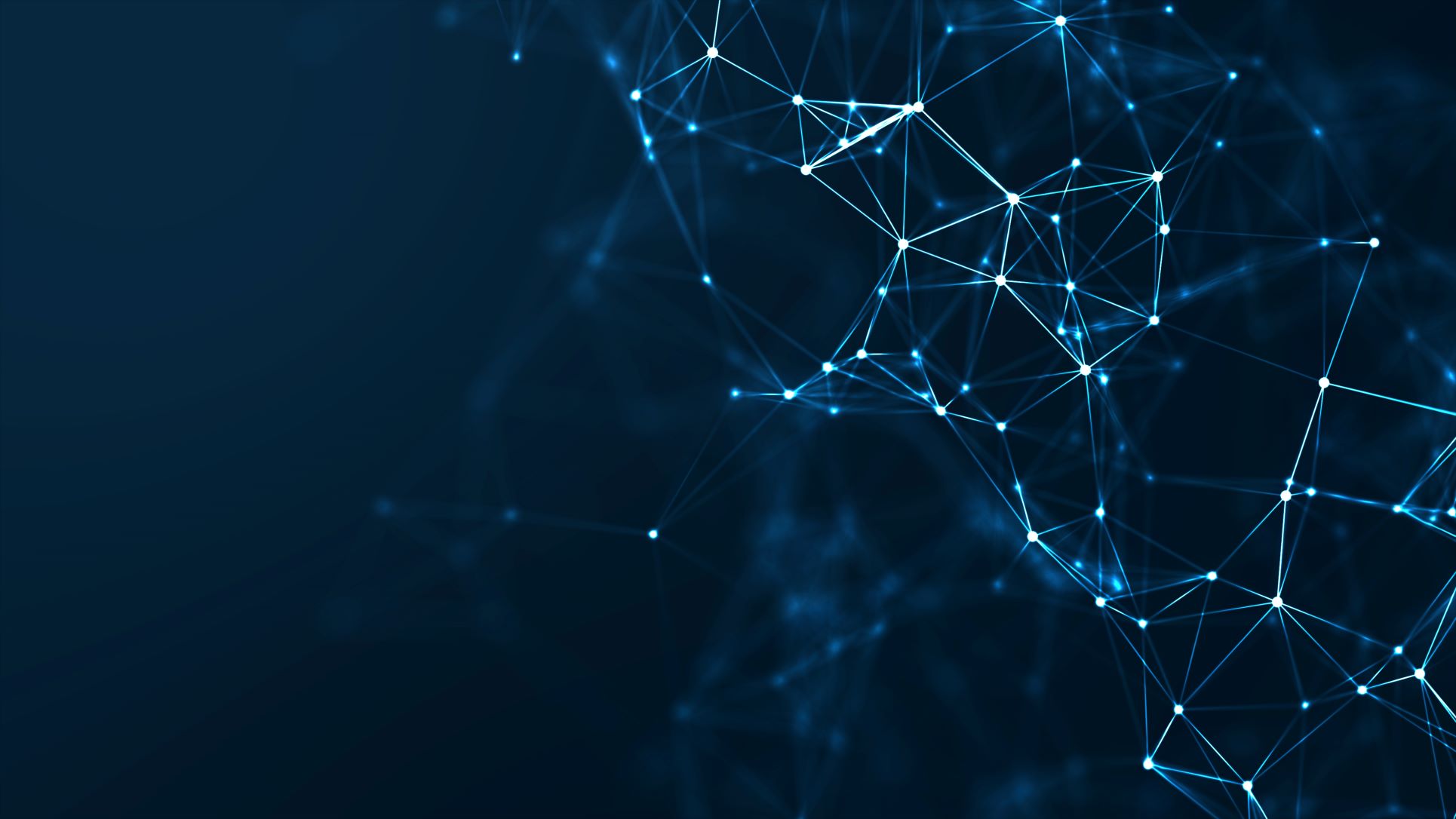 Fons europeus 
de recuperació 
als PGE 2021
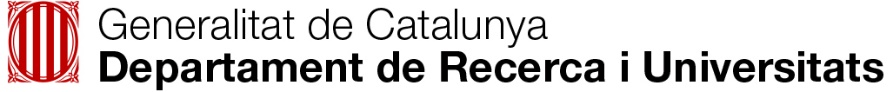 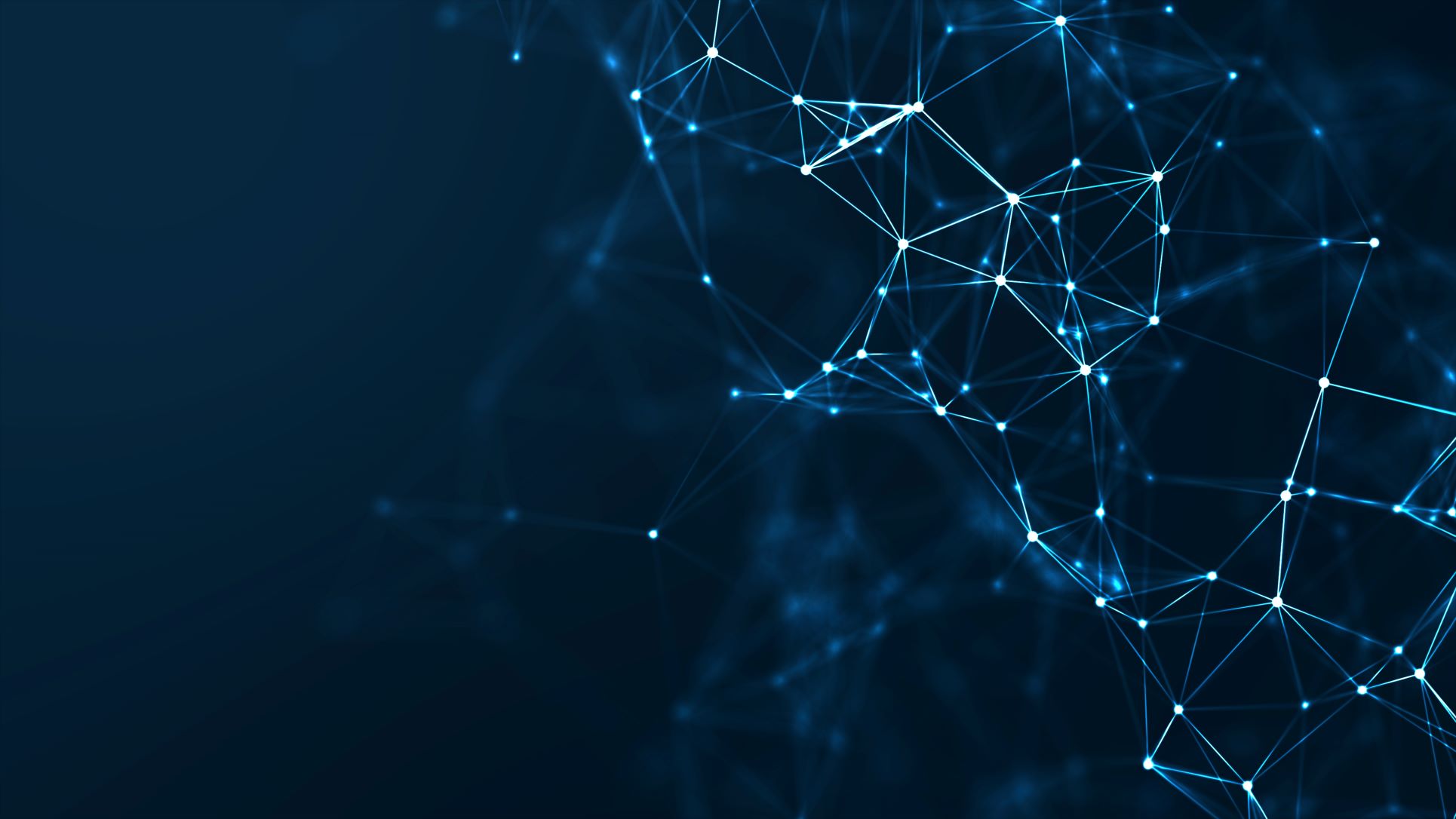 Plan Estratégico de Inversión en Ciencia, Tecnología e Innovación (MCIN)
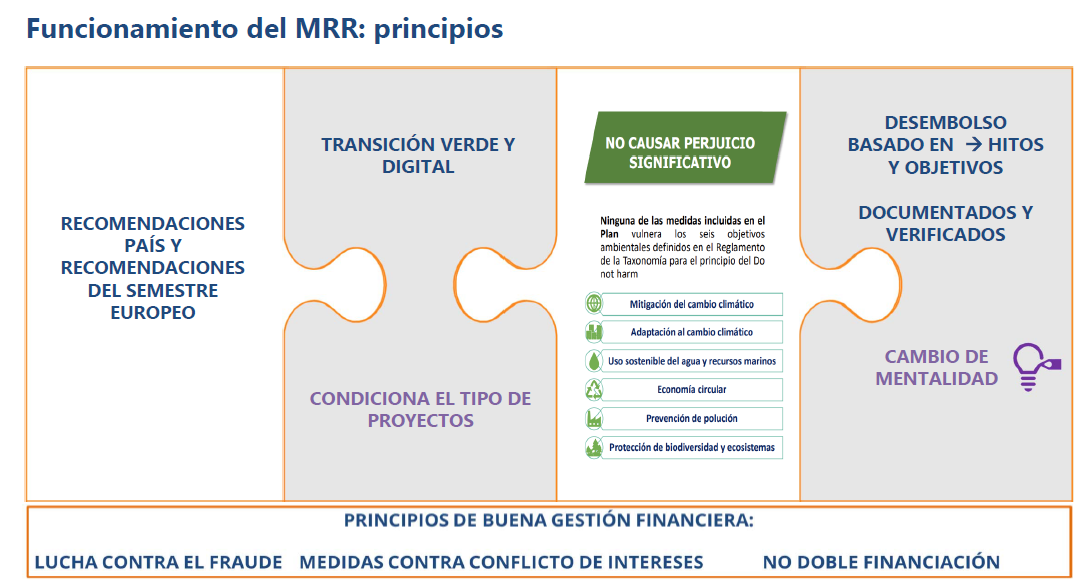 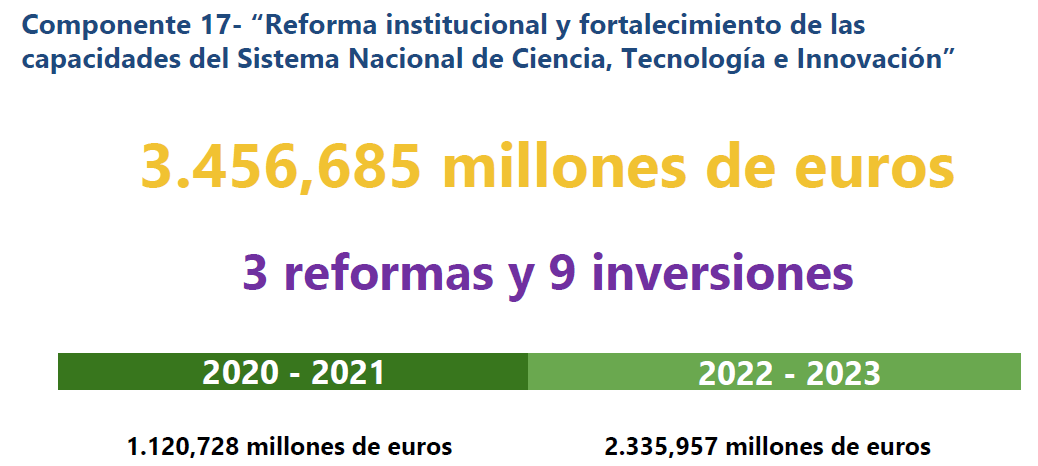 Informació actualitzada a 29 de juliol
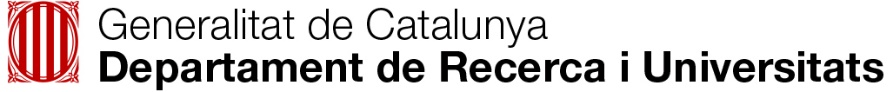 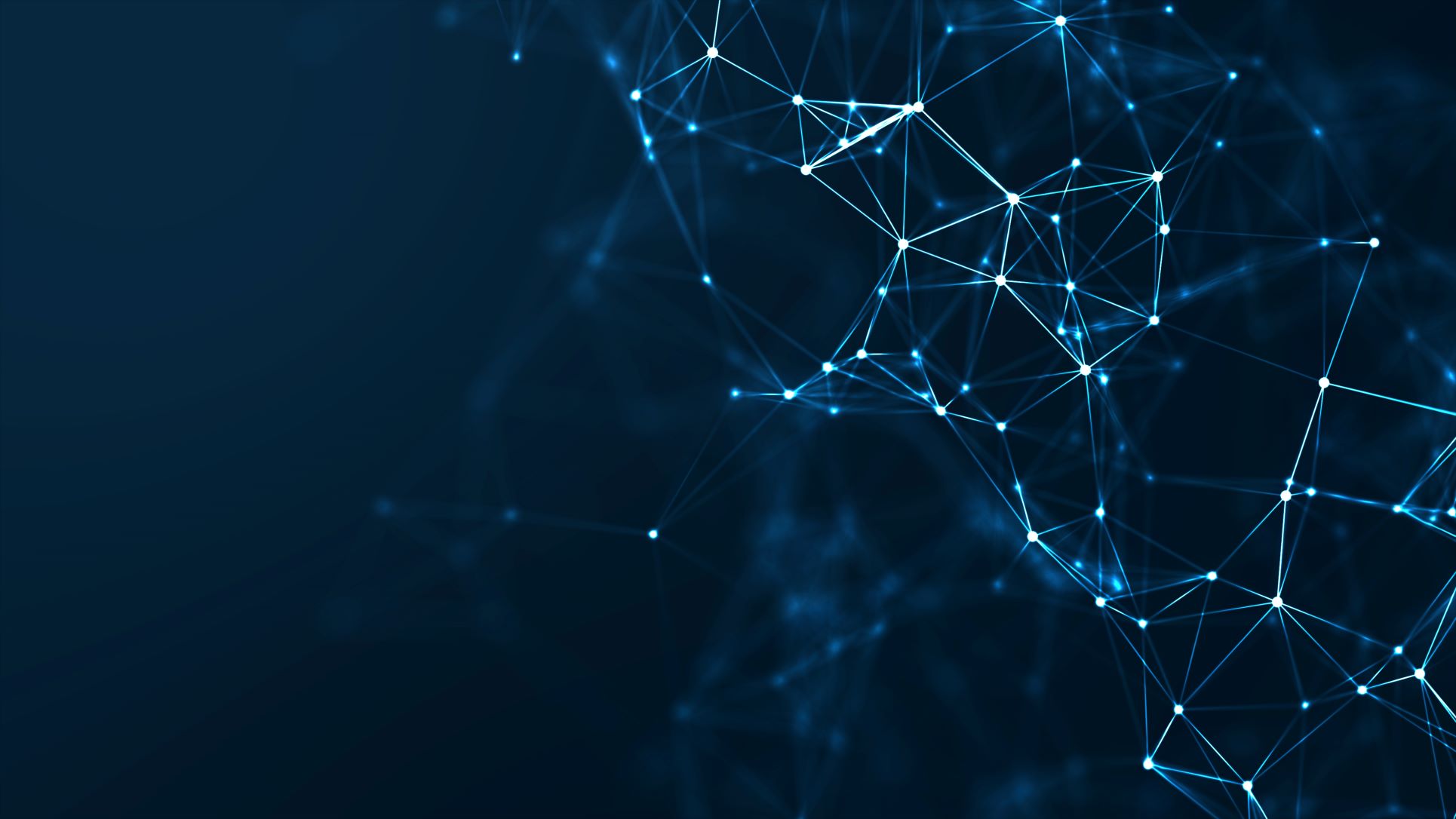 Plan Estratégico de Inversión en Ciencia, Tecnología e Innovación (MCIN)
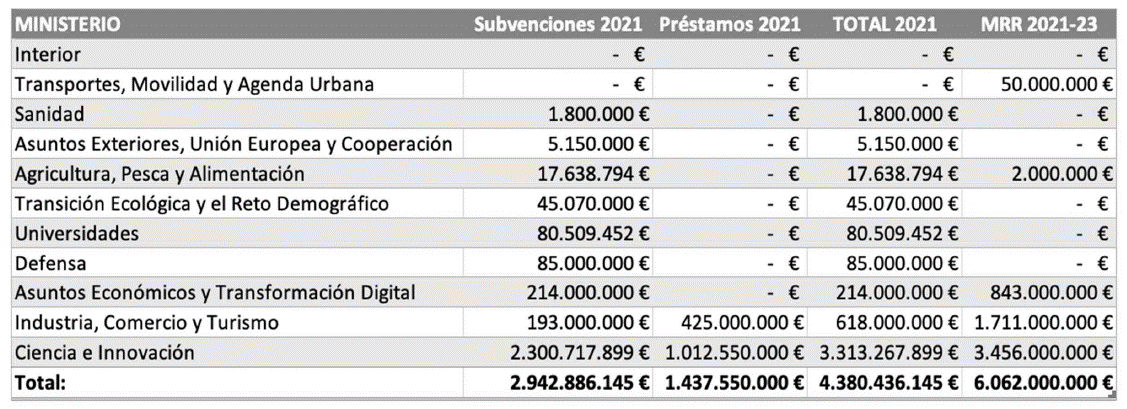 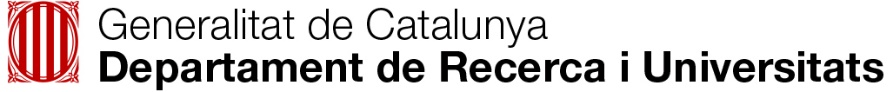 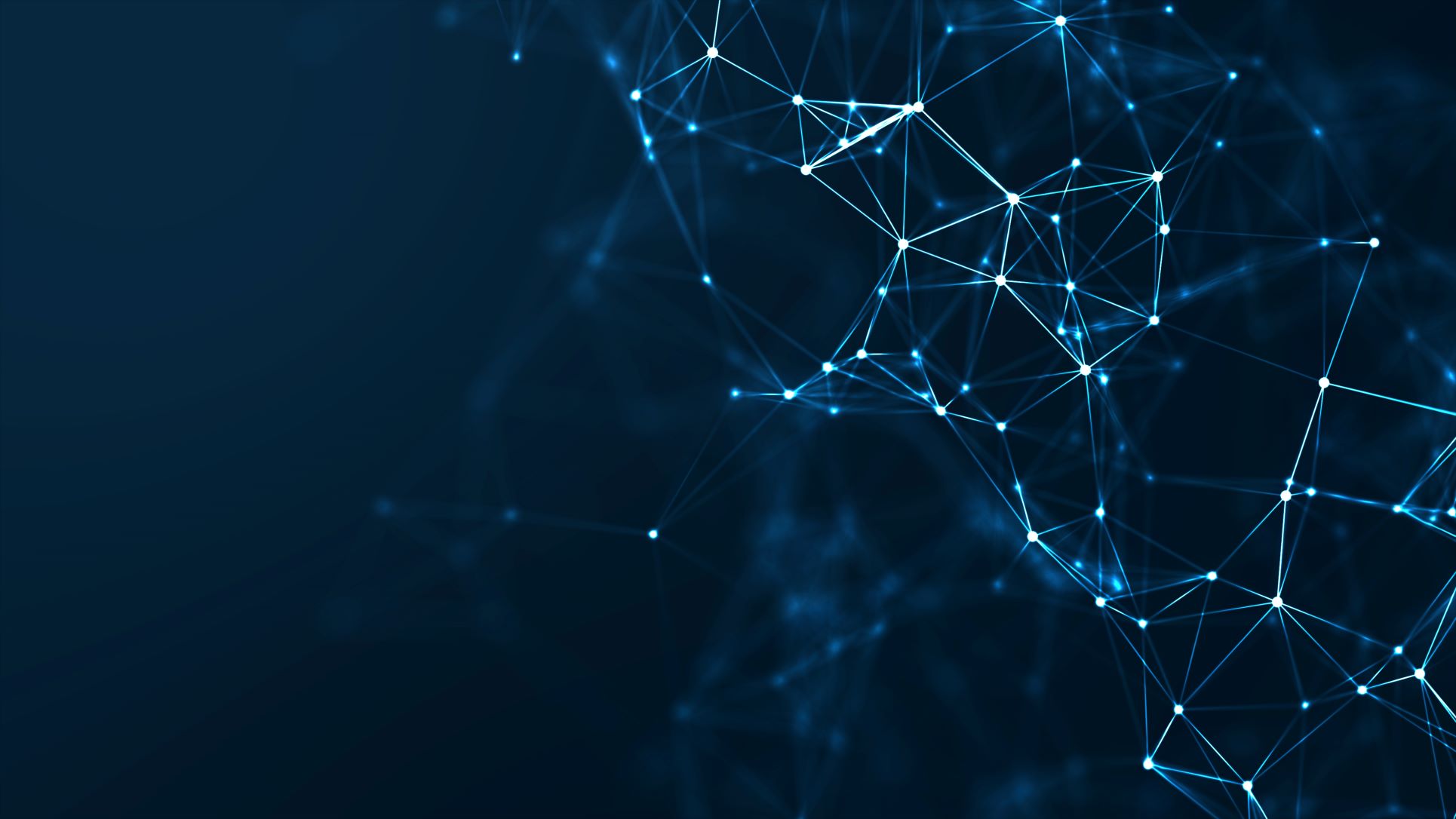 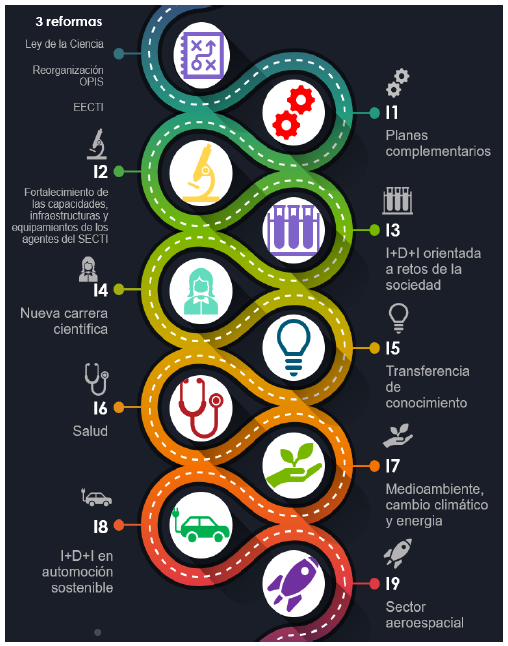 Plan Estratégico de Inversión en Ciencia, Tecnología e Innovación (MCIN)
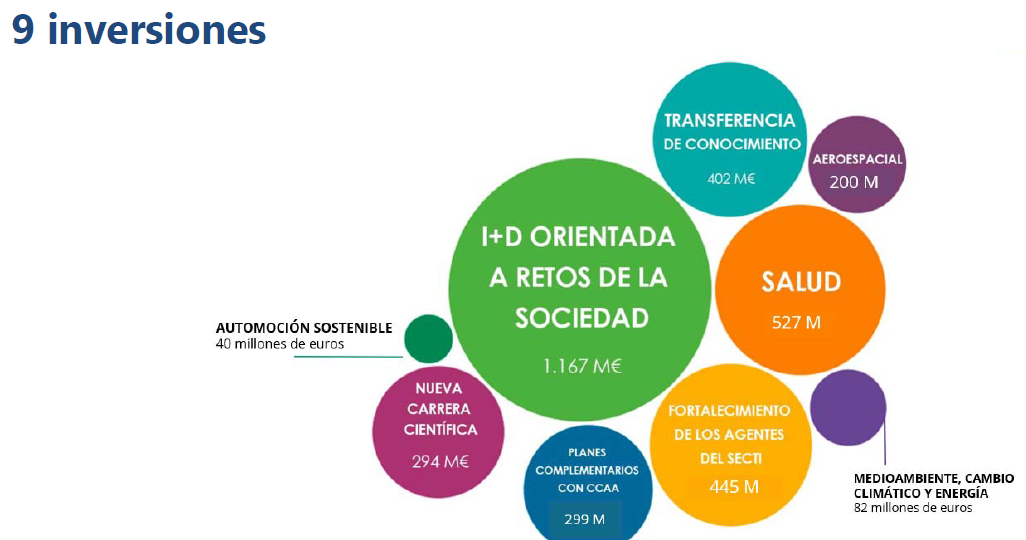 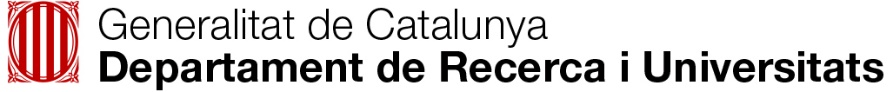 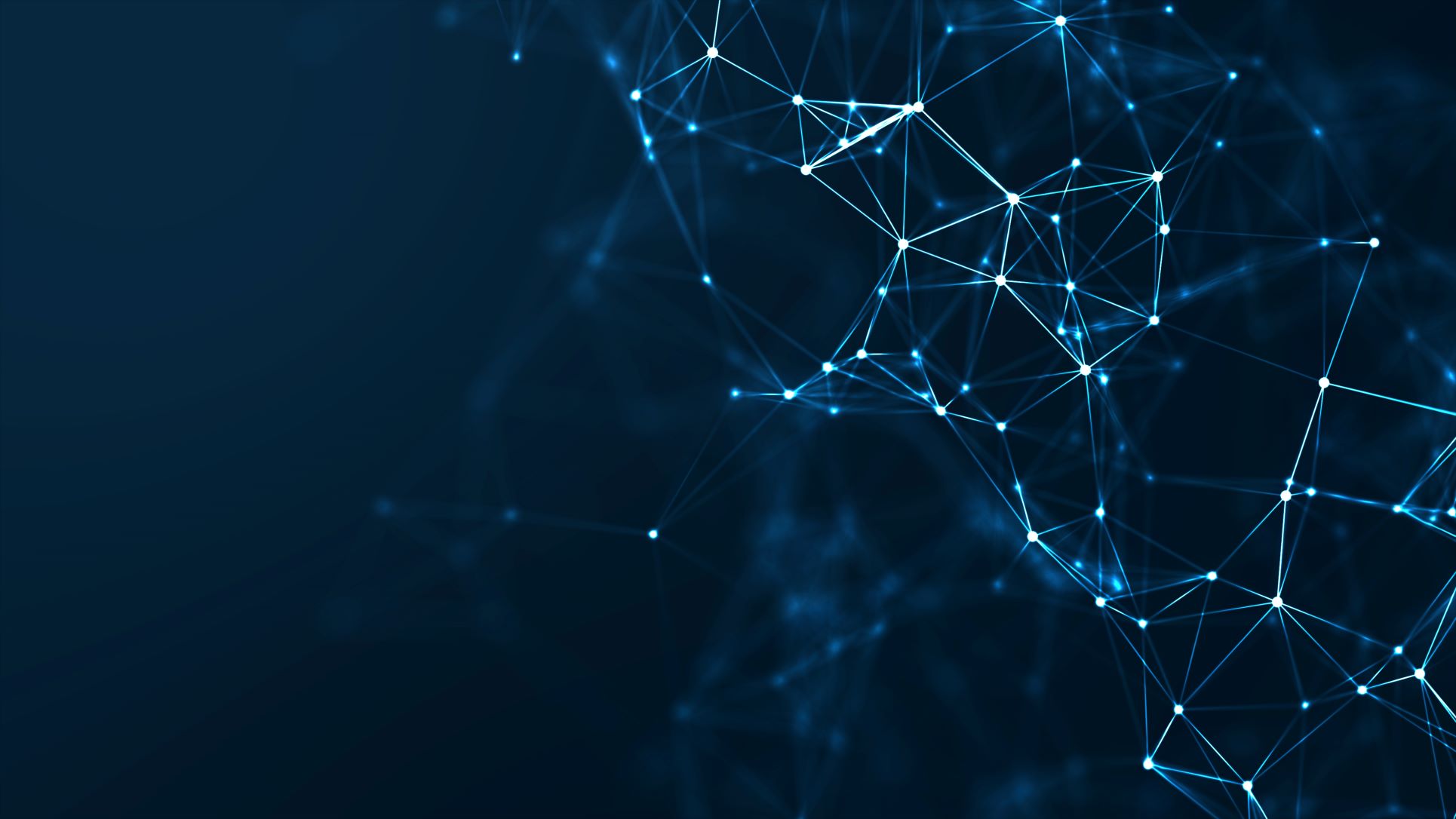 Plan Estratégico de Inversión en Ciencia, Tecnología e Innovación (MCIN)
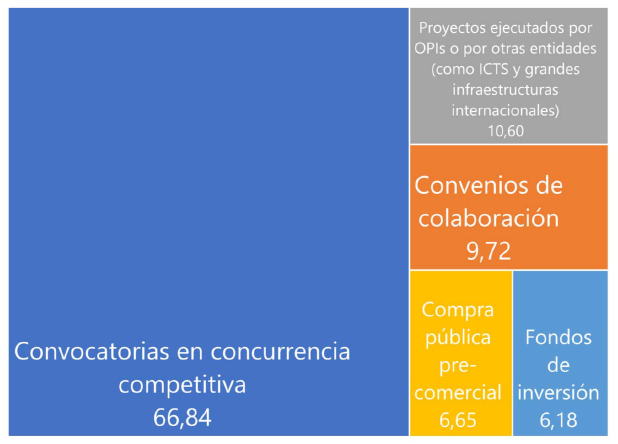 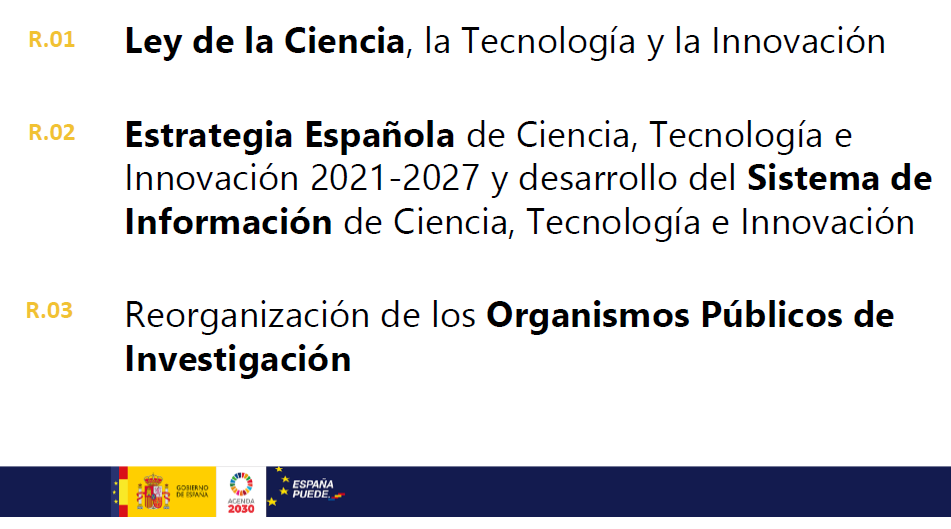 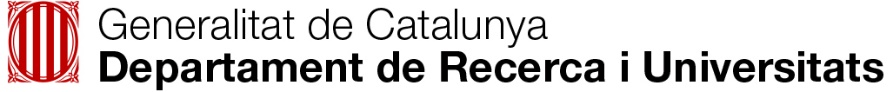 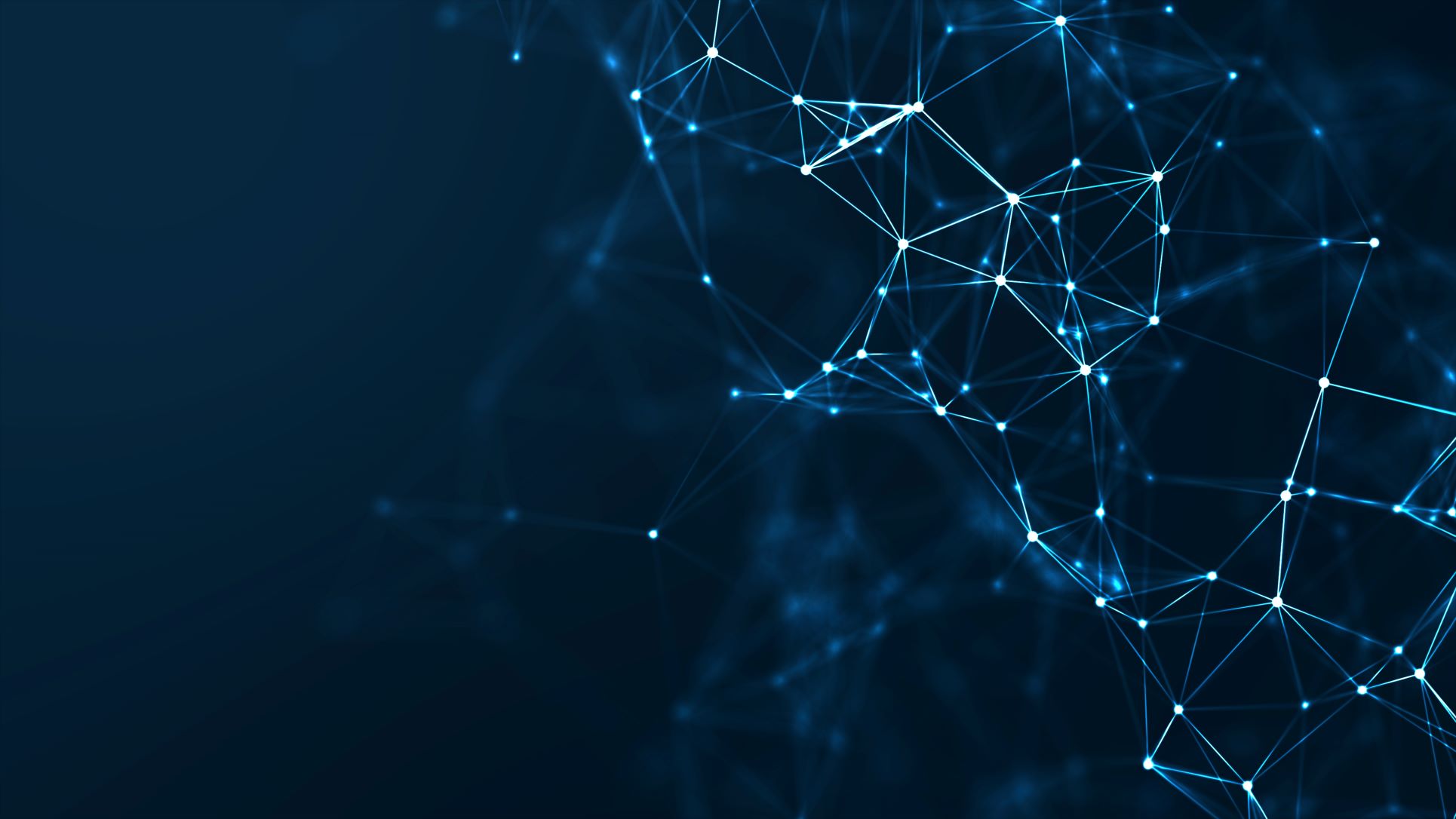 Plan Estratégico de Inversión en Ciencia, Tecnología e Innovación (MCIN)
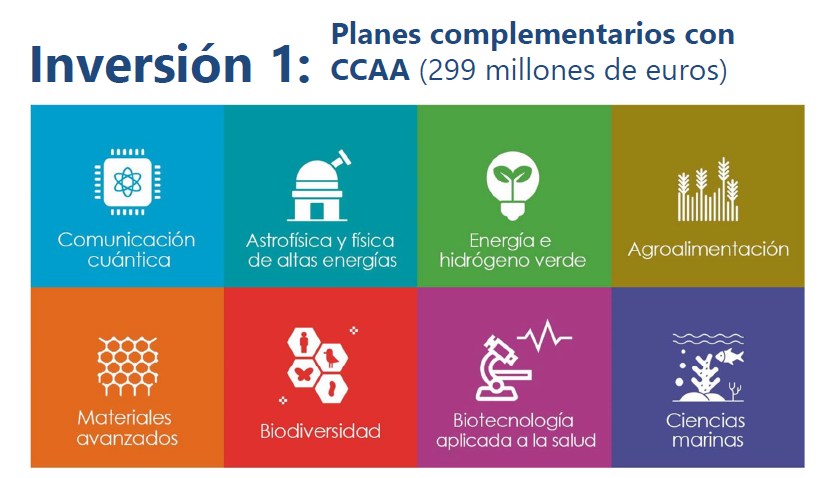 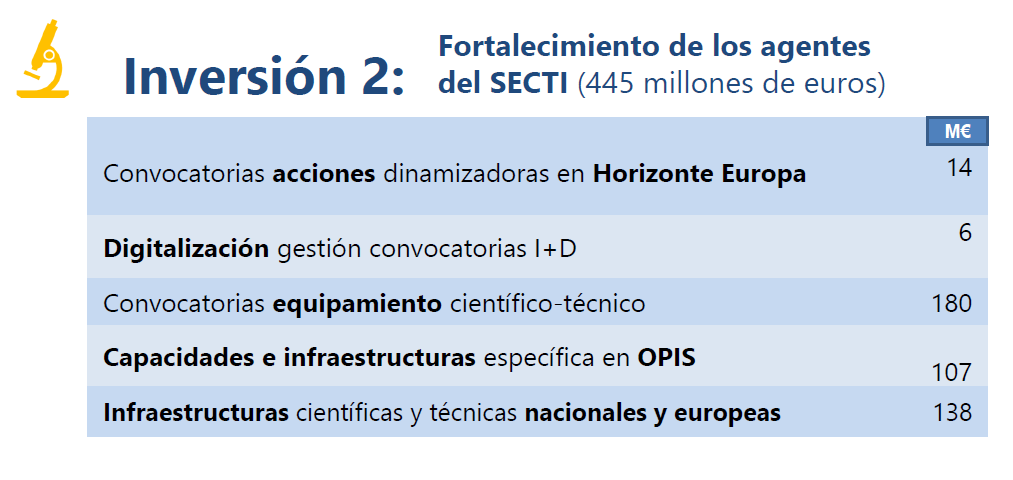 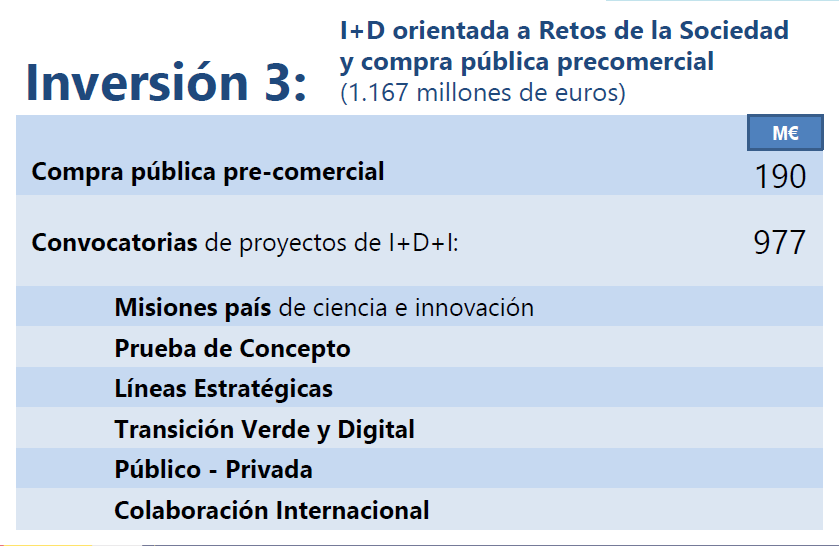 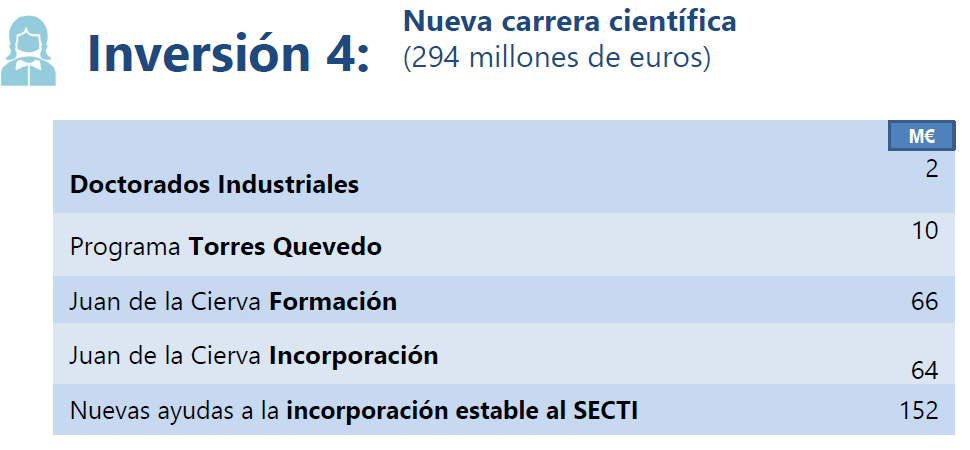 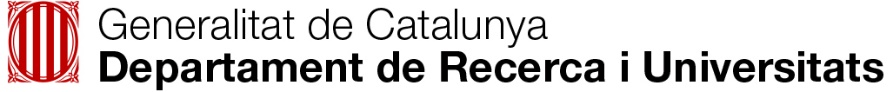 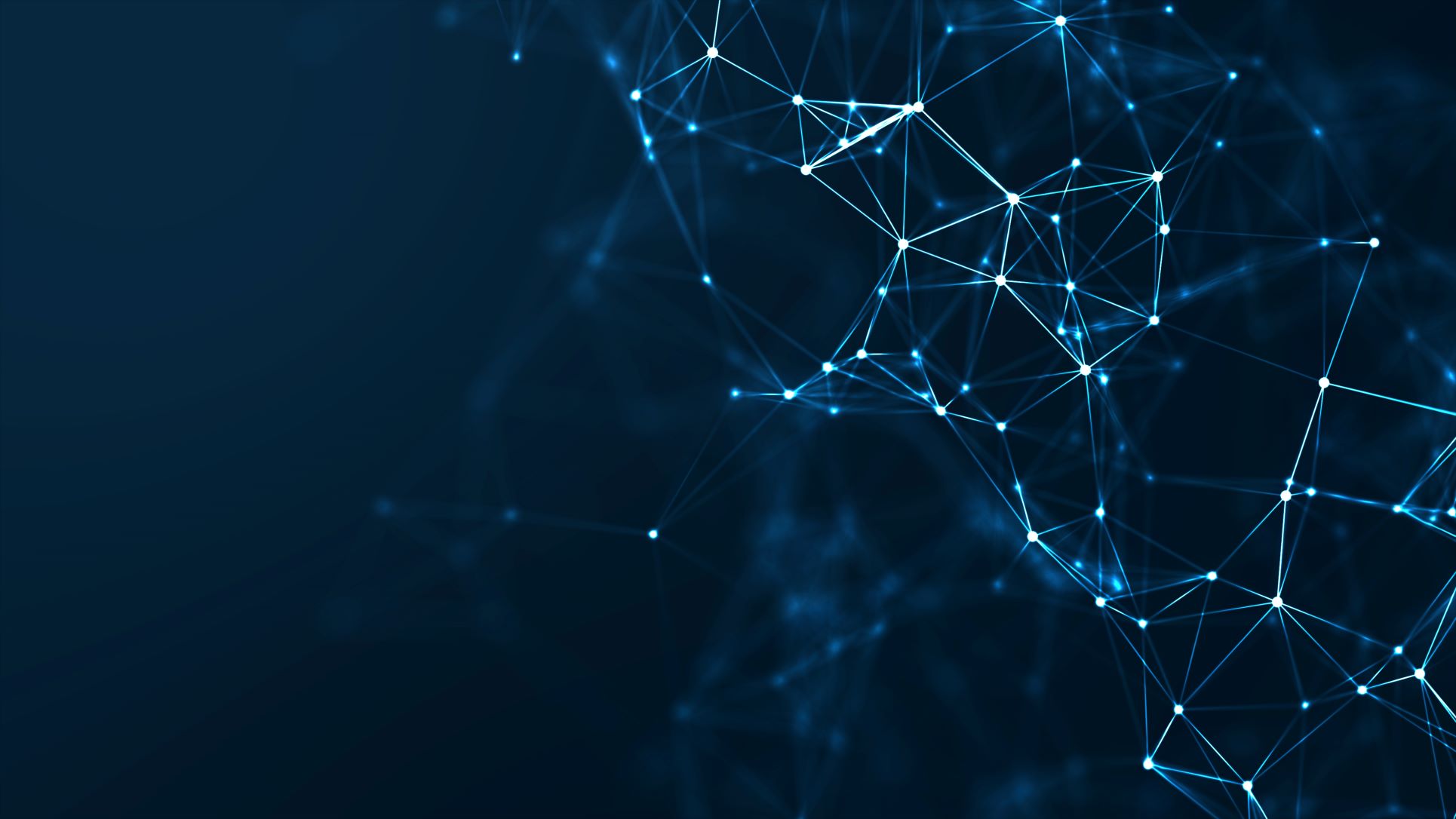 Plan Estratégico de Inversión en Ciencia, Tecnología e Innovación (MCIN)
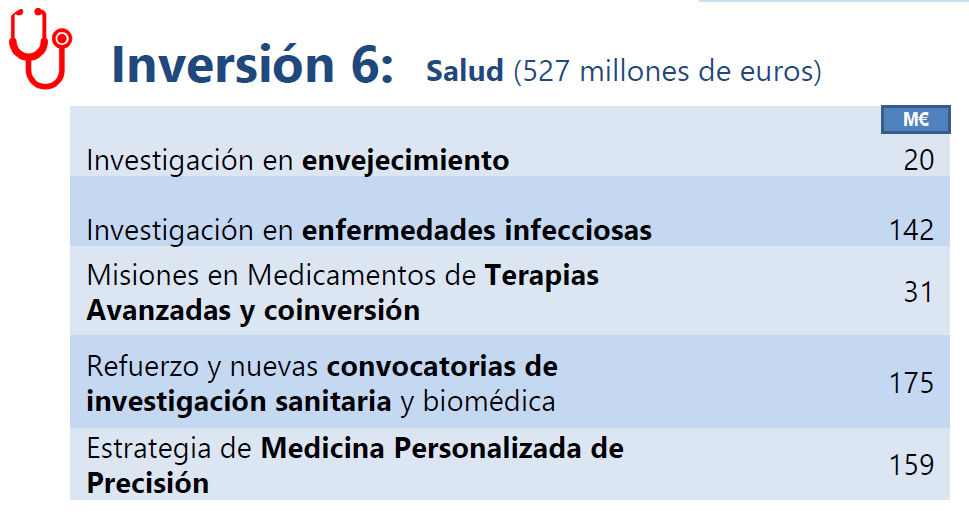 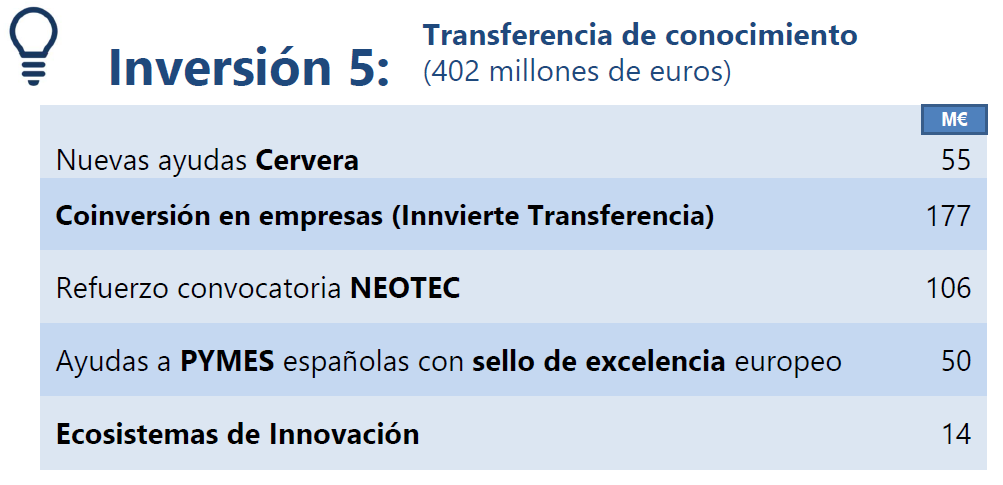 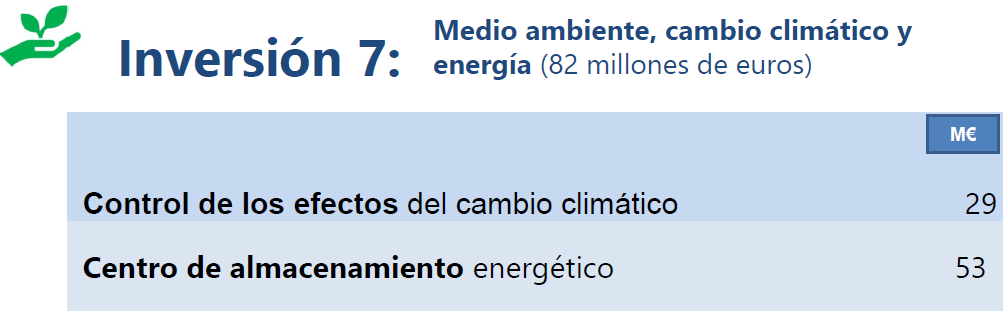 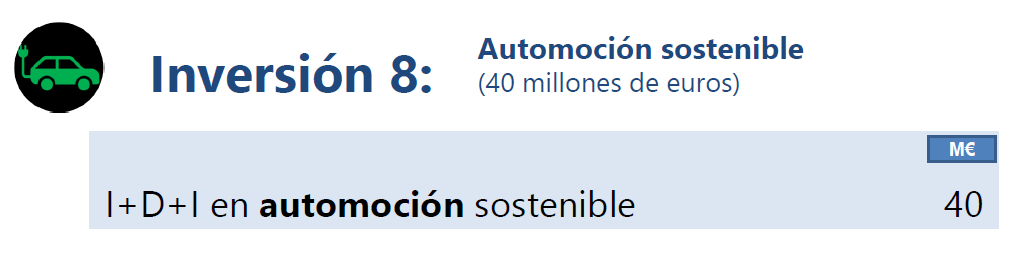 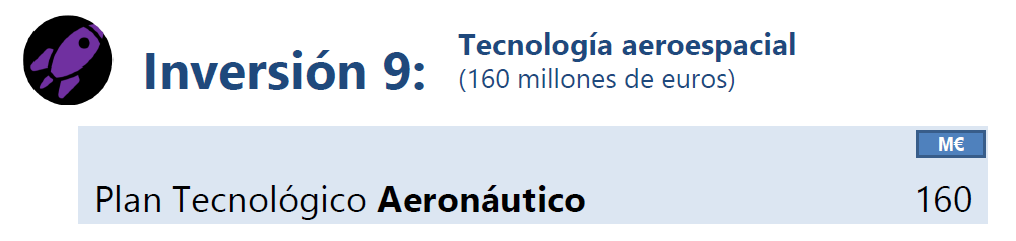 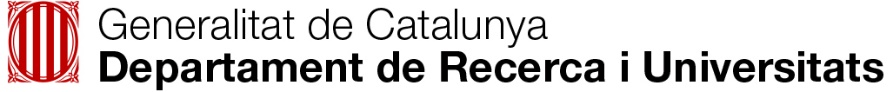 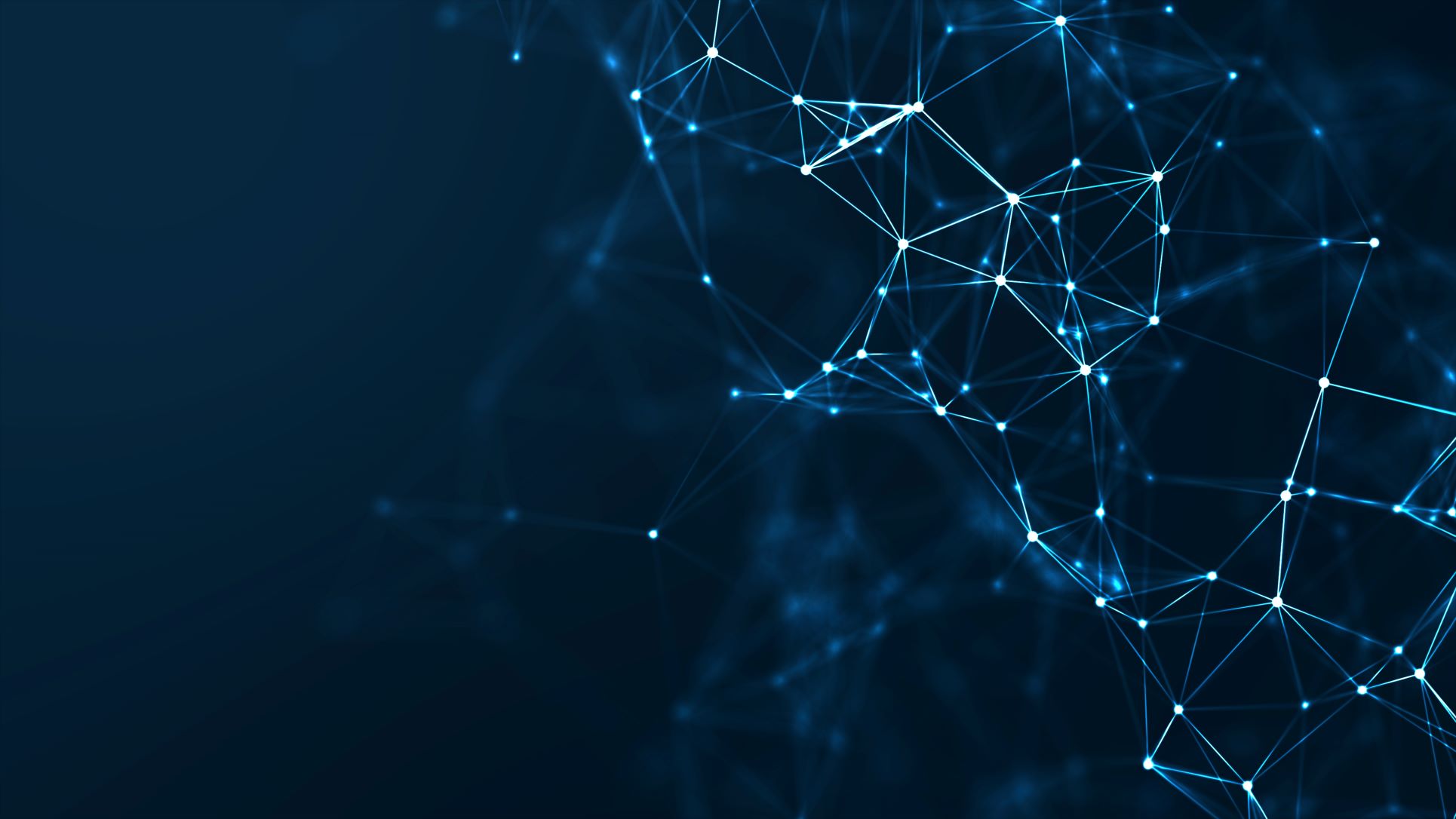 Plan Estratégico de Inversión en Ciencia, Tecnología e Innovación (MCIN)
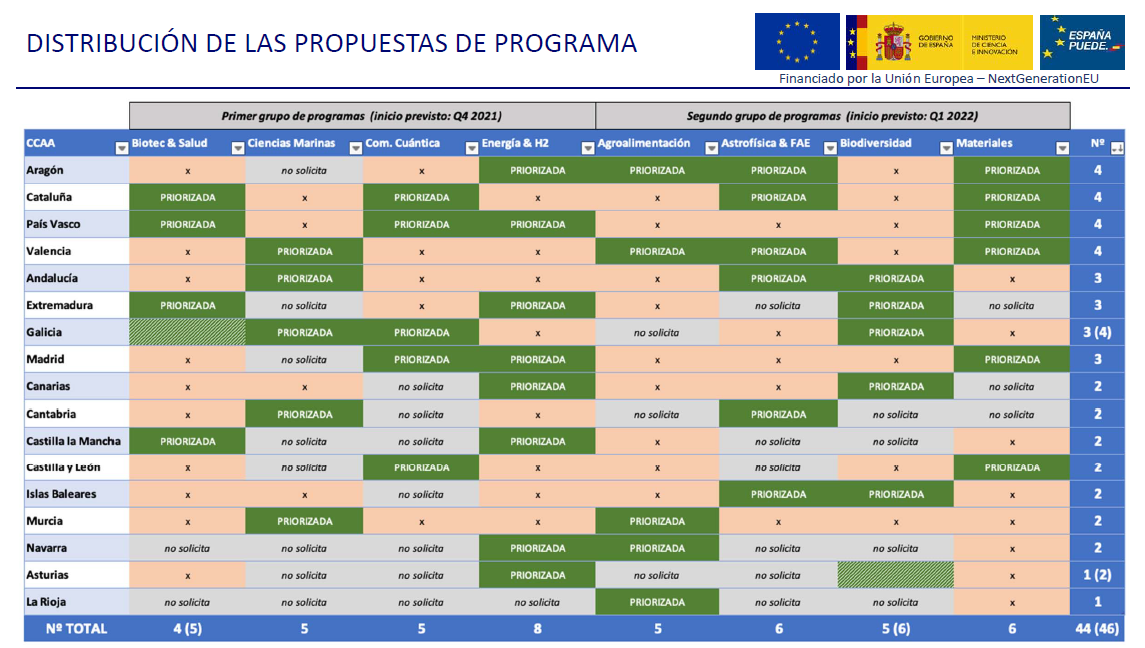 Distribució de les propostes del programa de Planes Complementarios con CCAA
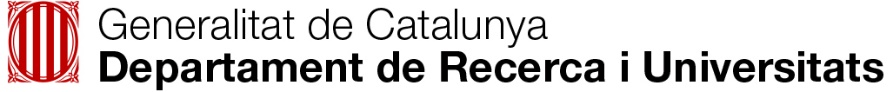 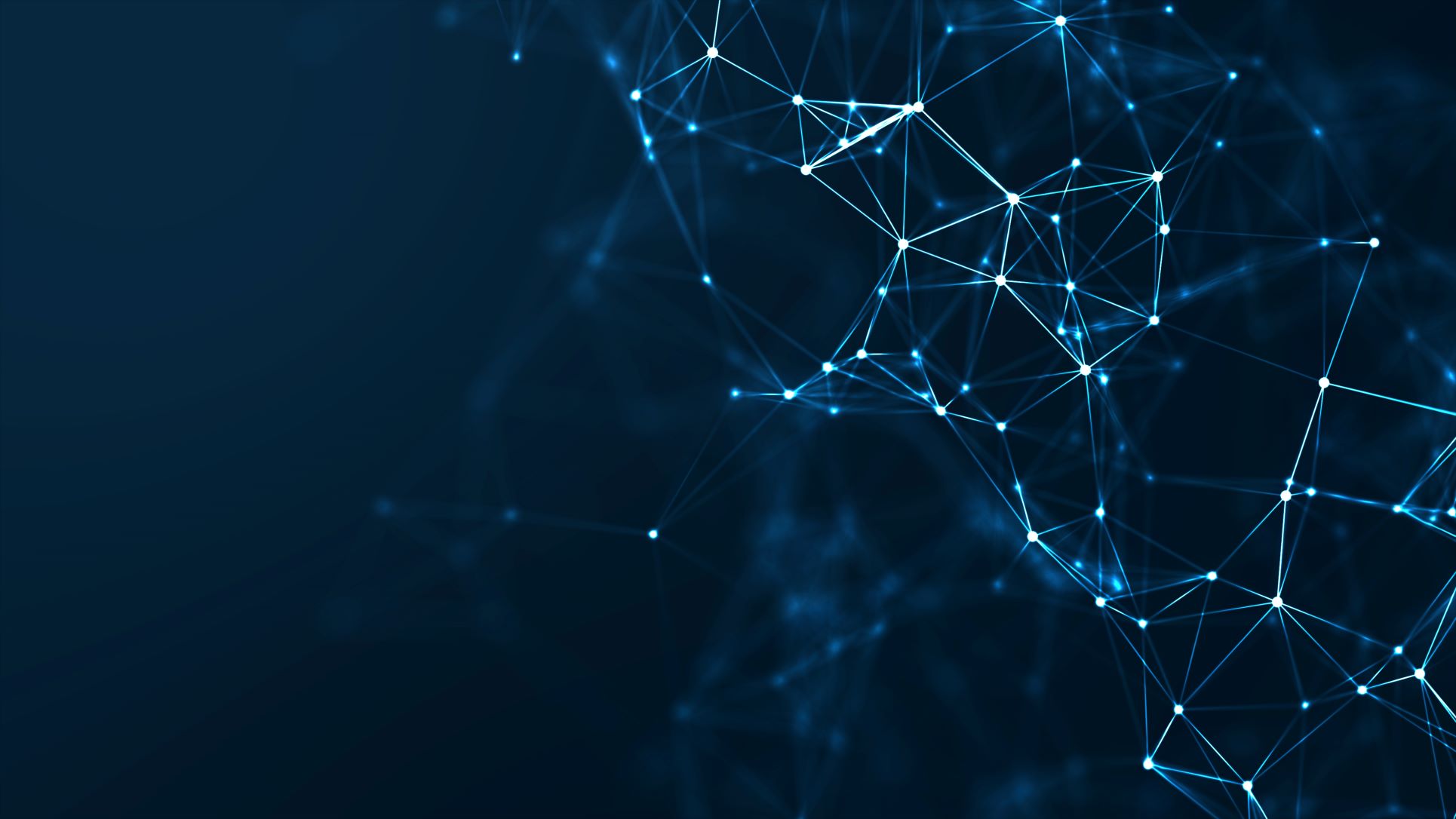 Fons europeus de recuperació
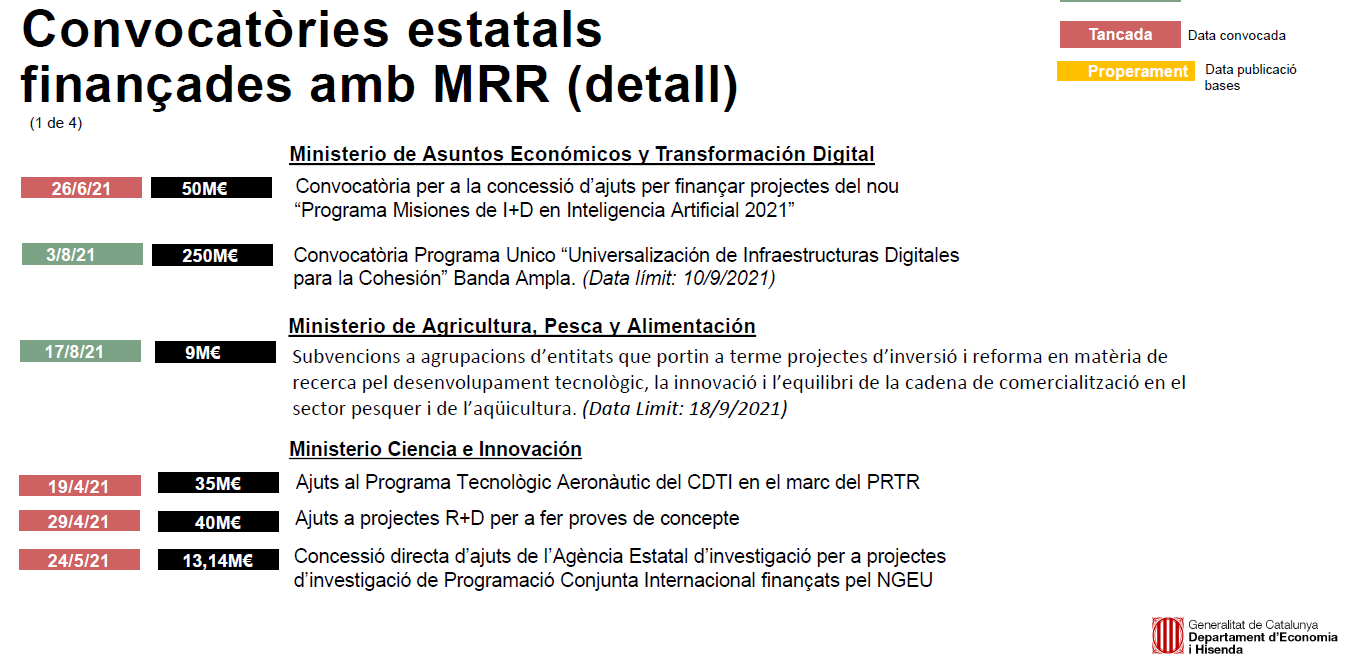 Informació actualitzada a 31 d’agost
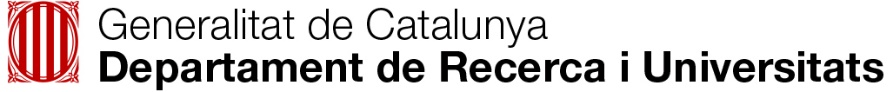 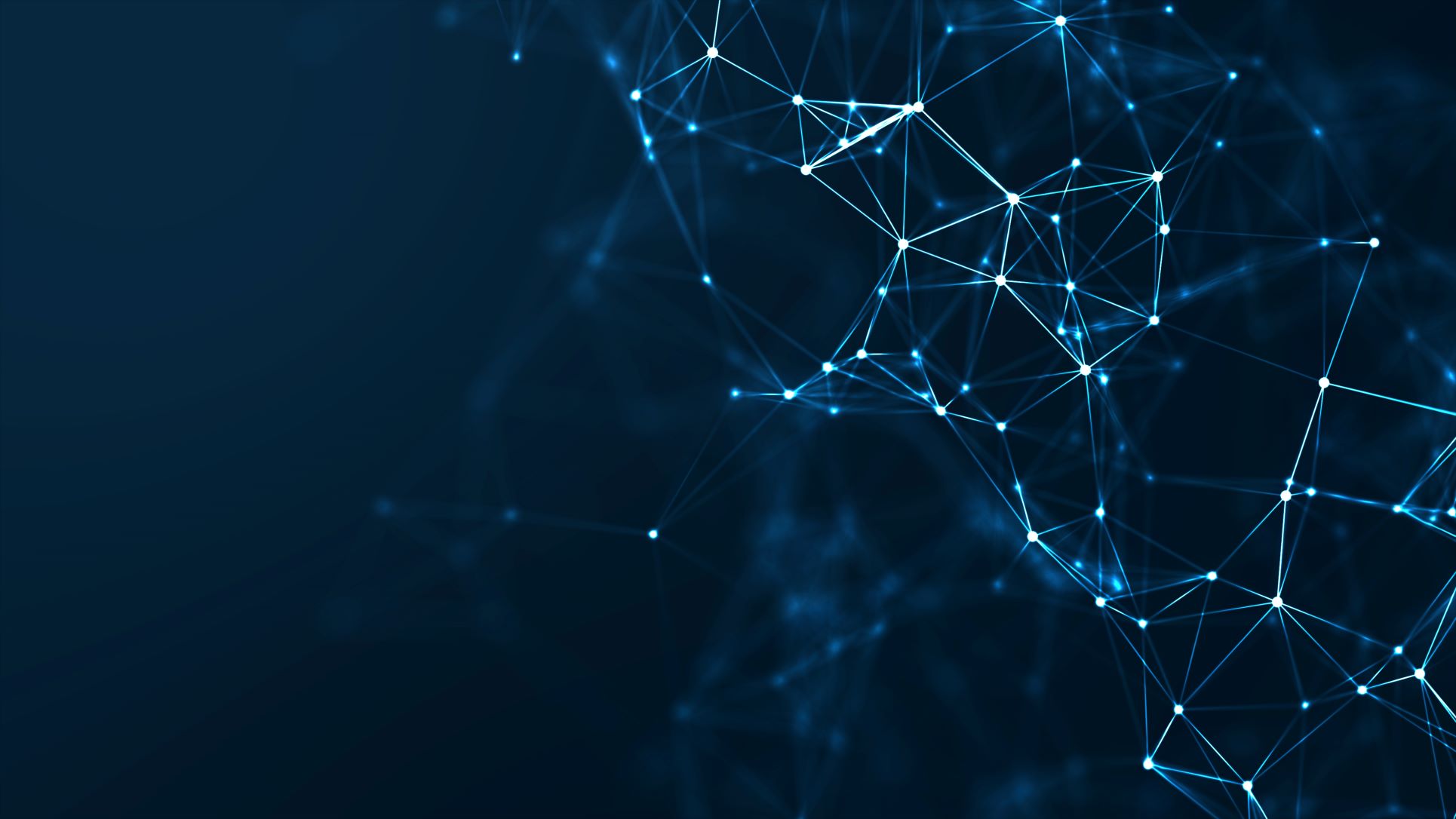 Fons europeus de recuperació
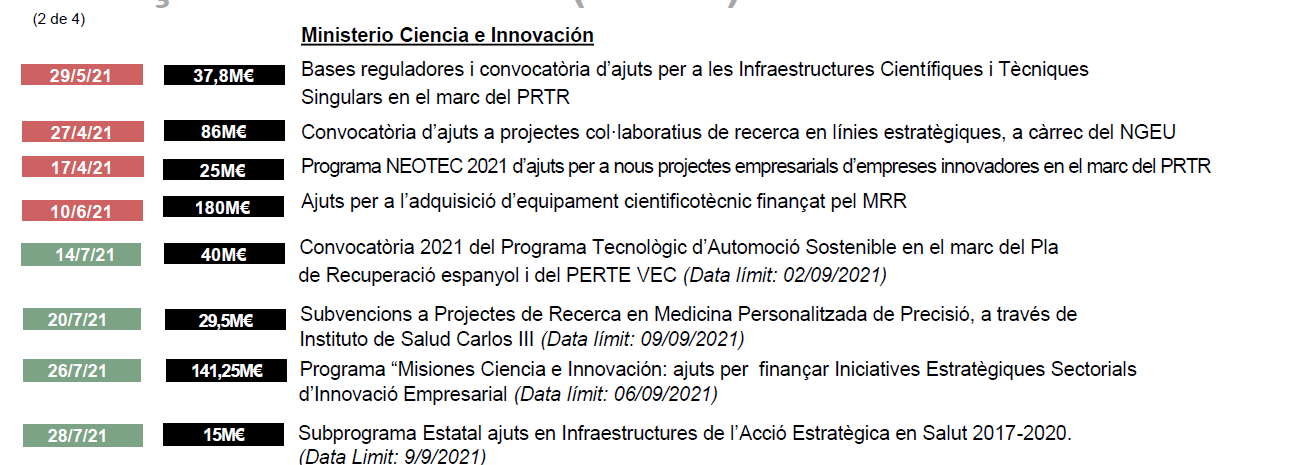 Informació actualitzada a 31 d’agost
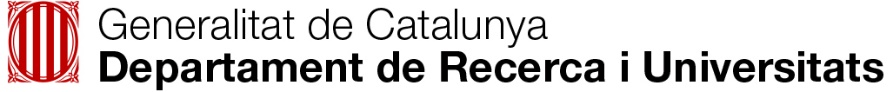 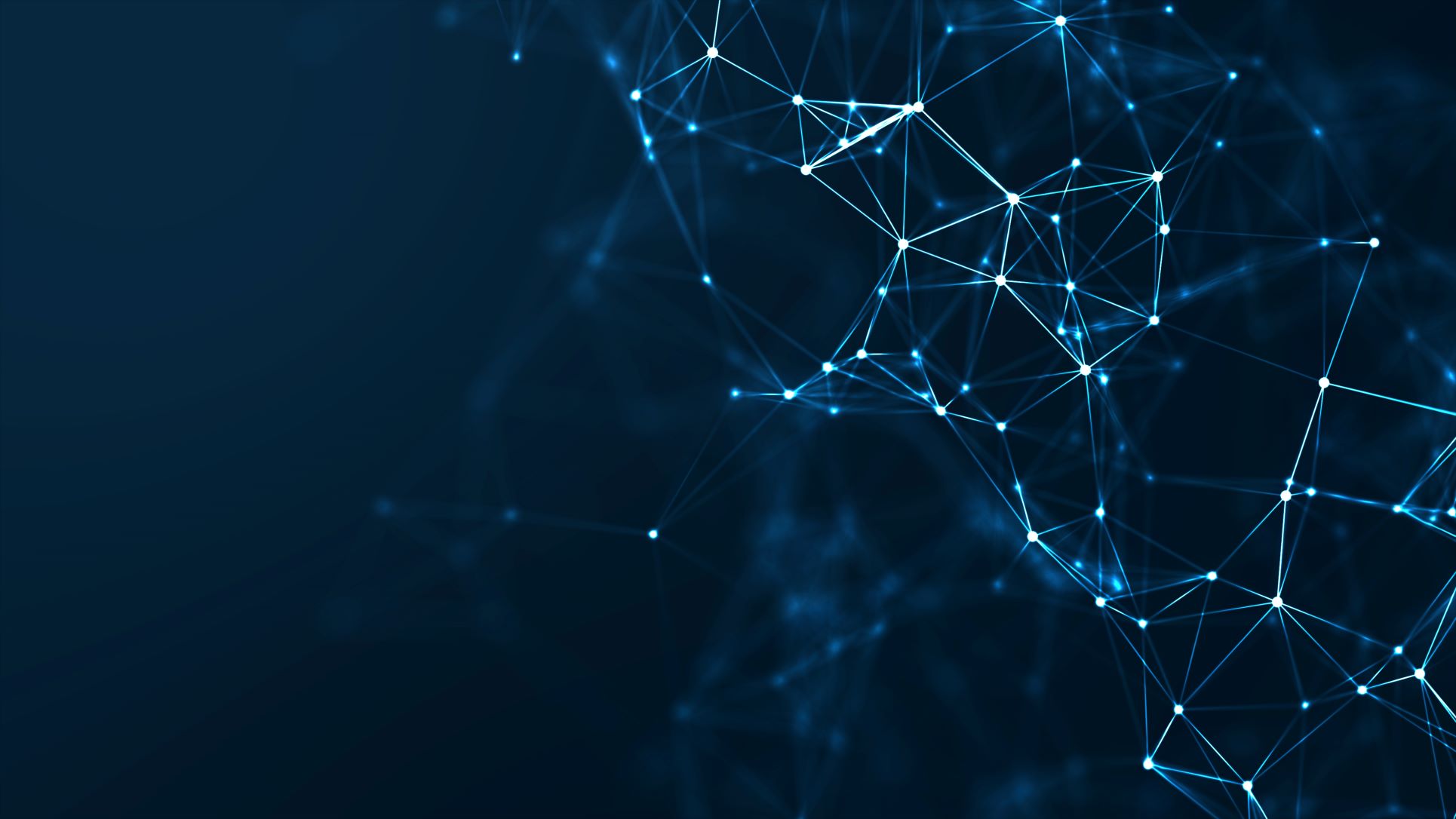 Fons europeus de recuperació
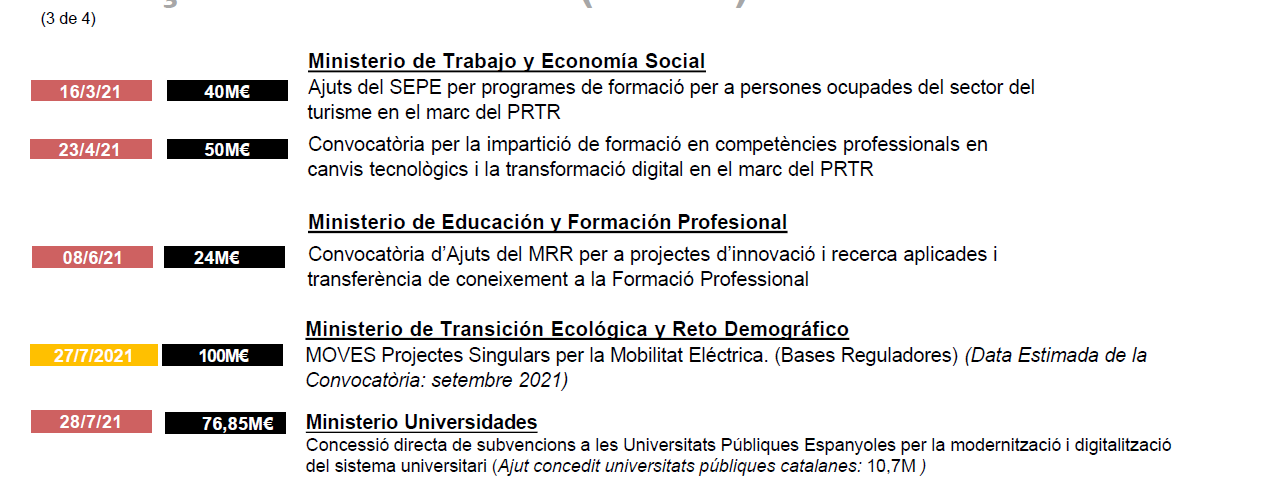 Informació actualitzada a 31 d’agost
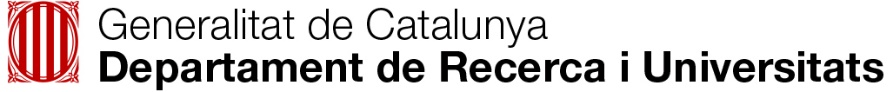 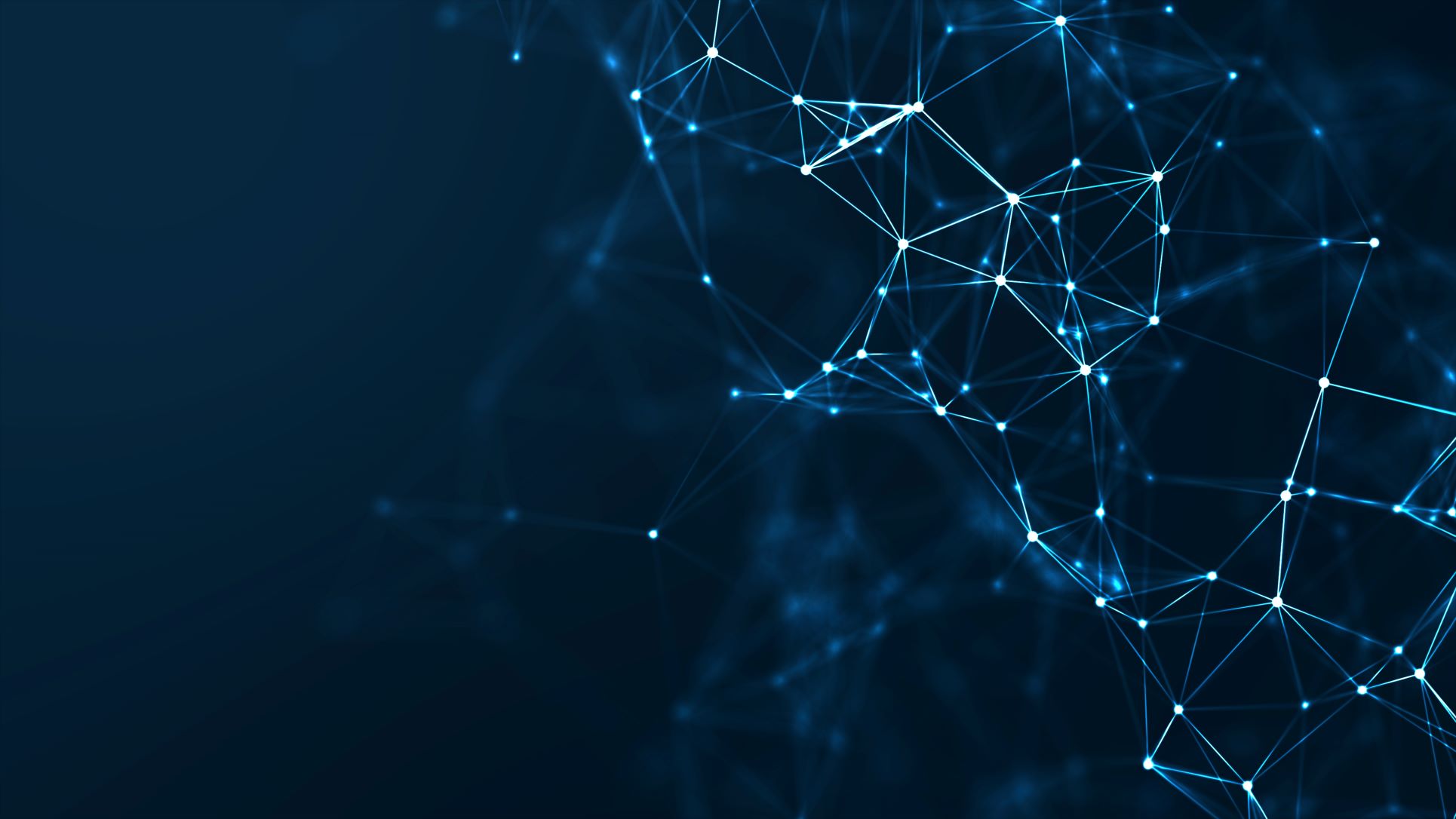 Fons europeus de recuperació
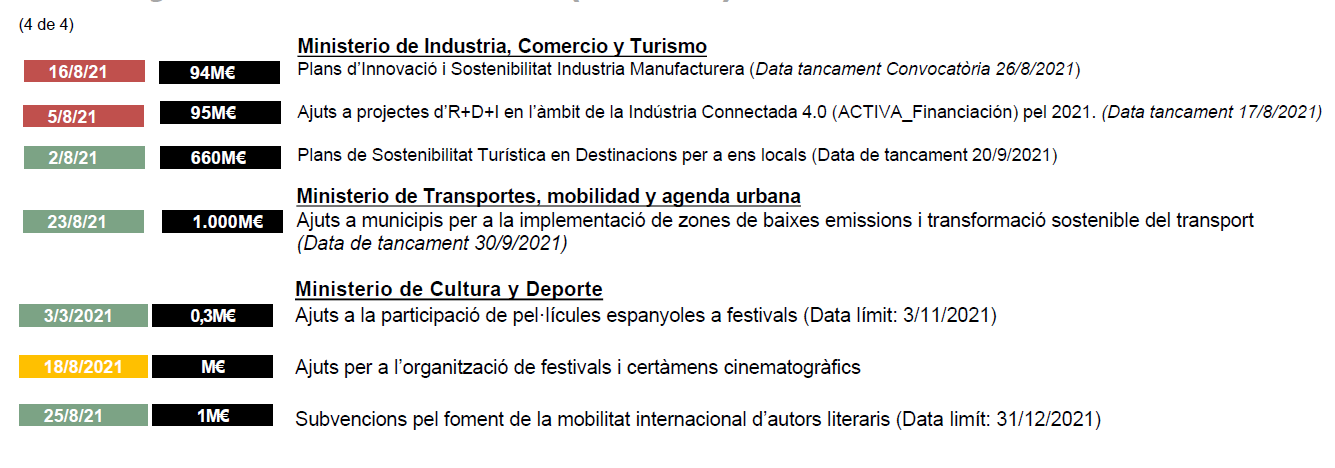 Informació actualitzada a 31 d’agost
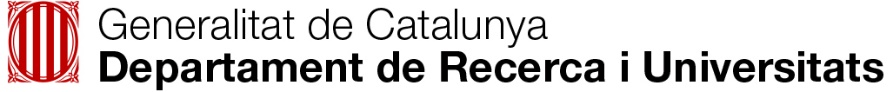 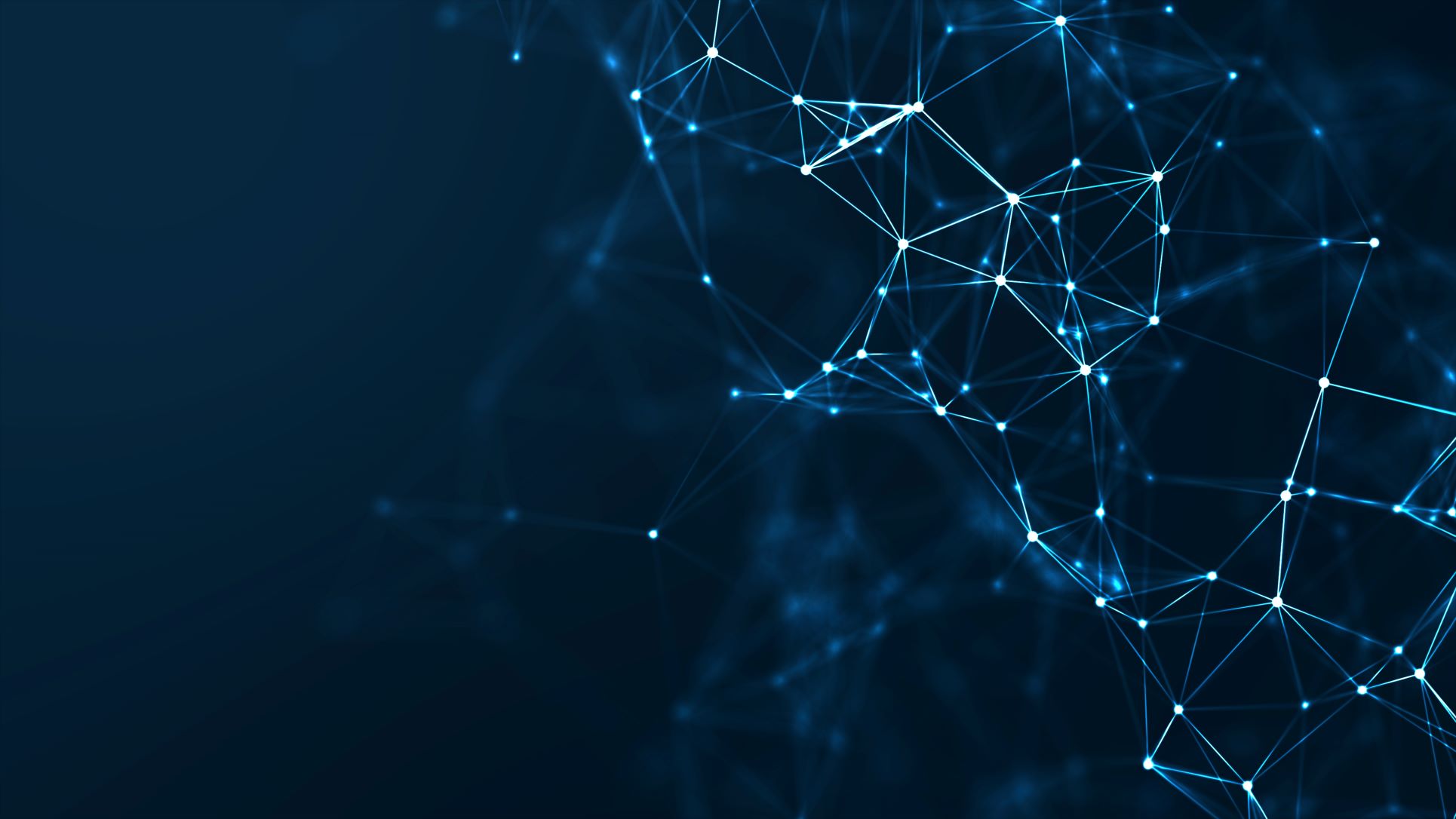 Plan Estratégico de Inversión en Ciencia, Tecnología e Innovación (MCIN)
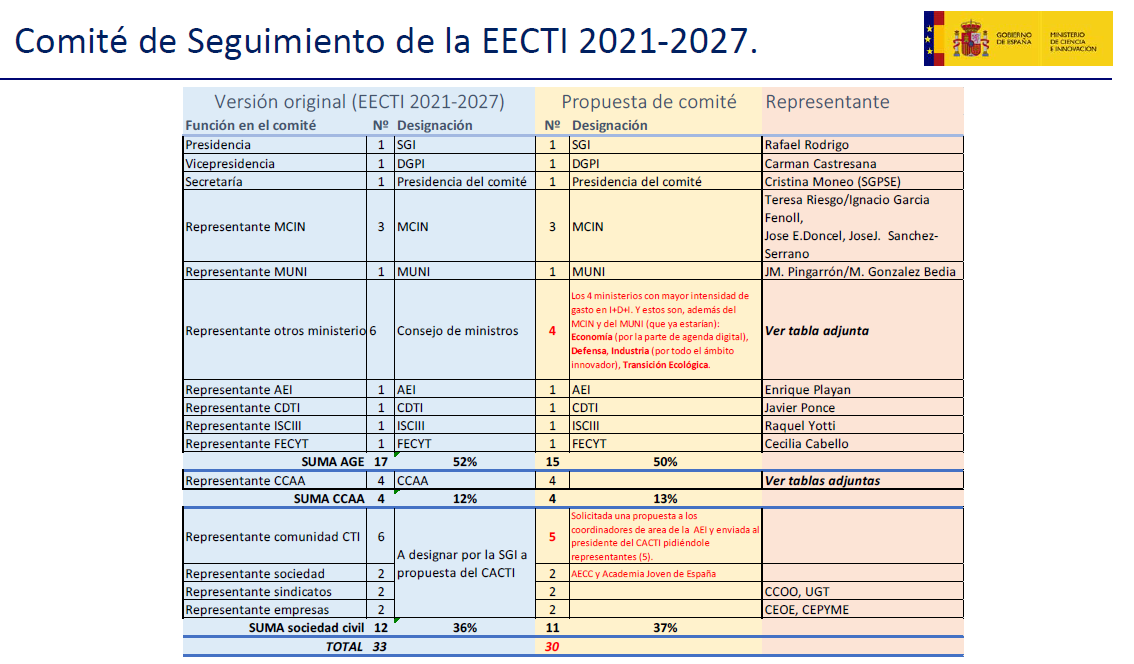 Comitè de seguiment 
de l’EECTI 2021-2027
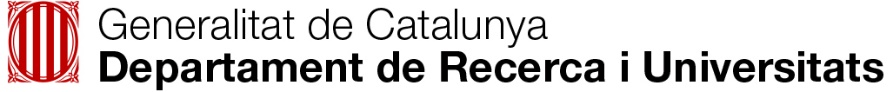 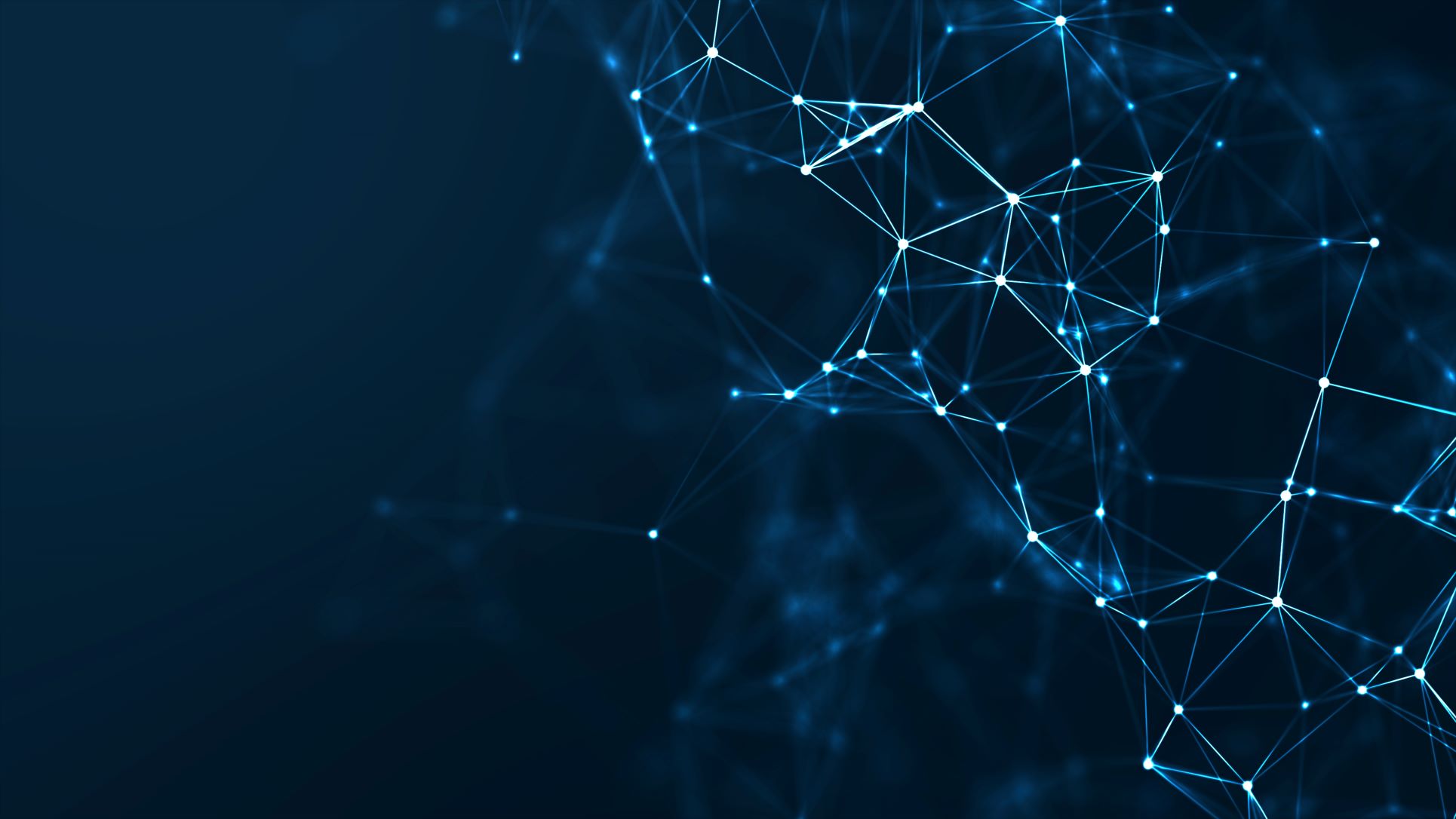 Moltes 
gràcies
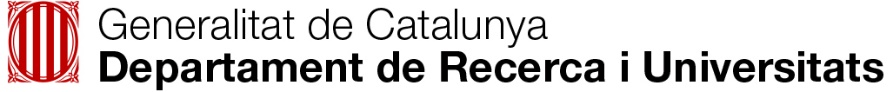